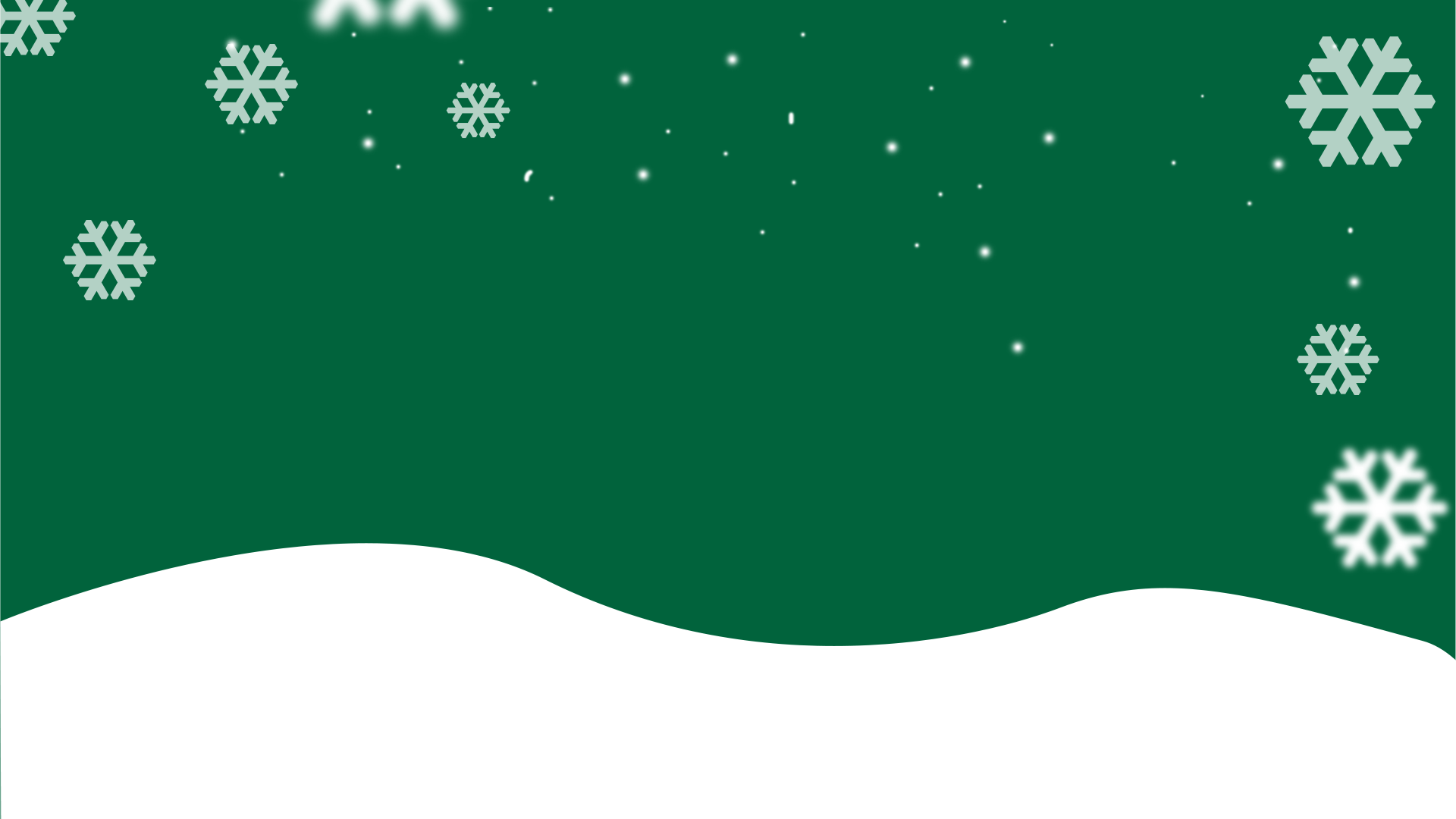 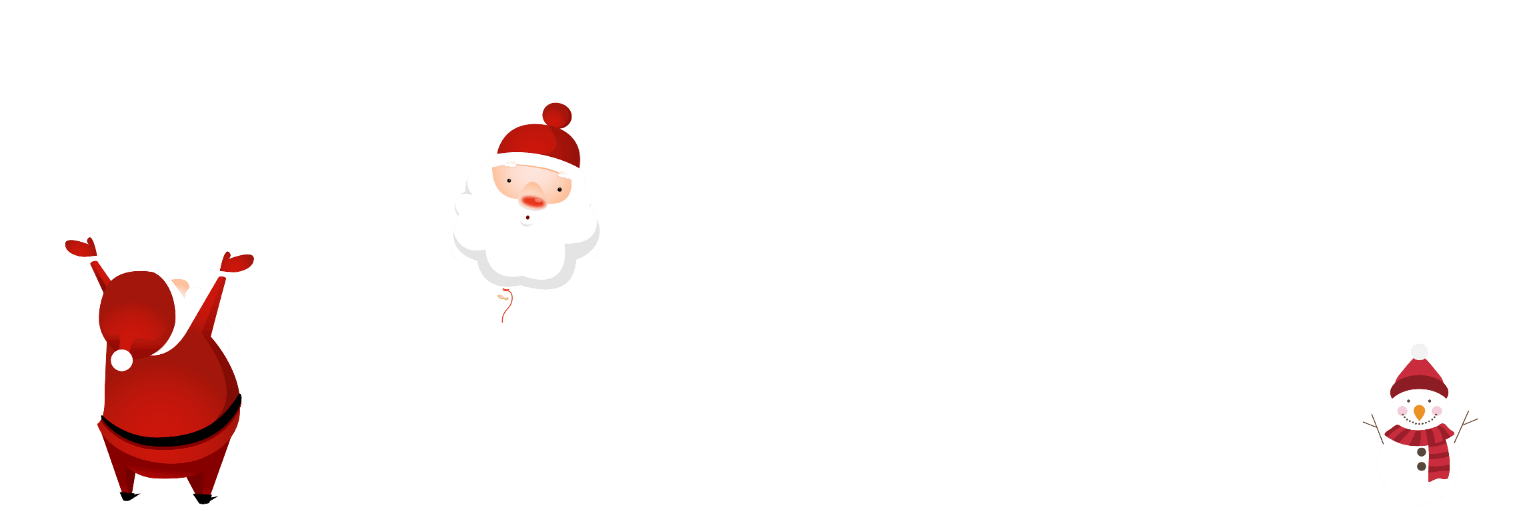 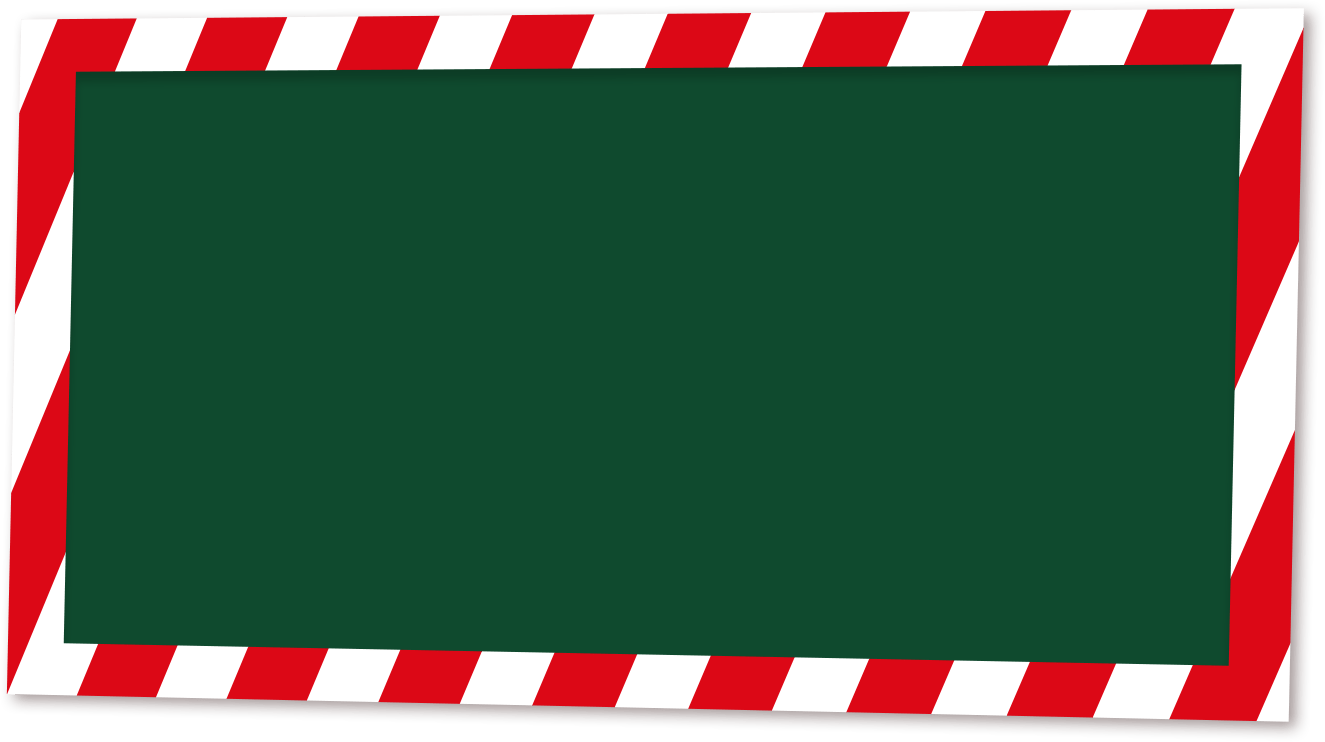 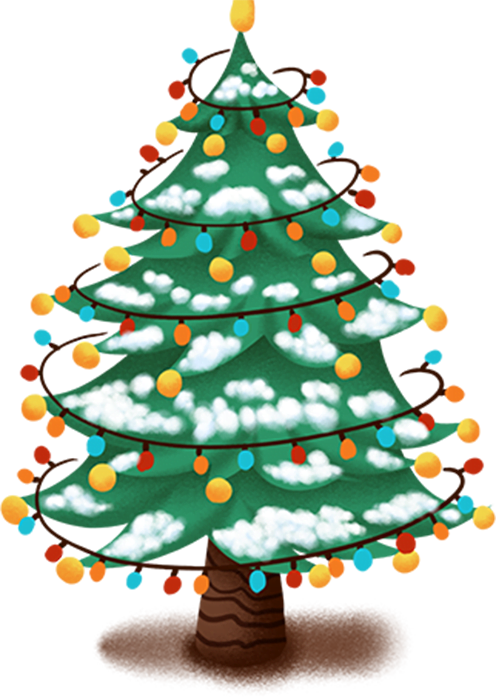 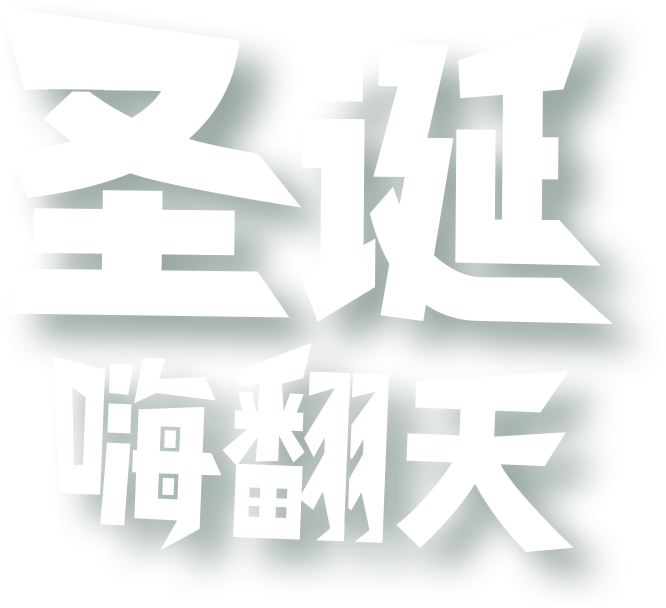 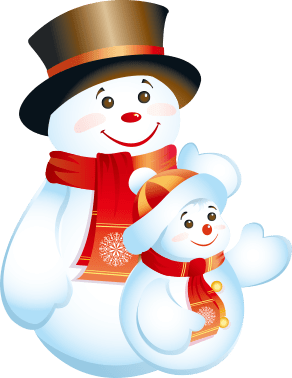 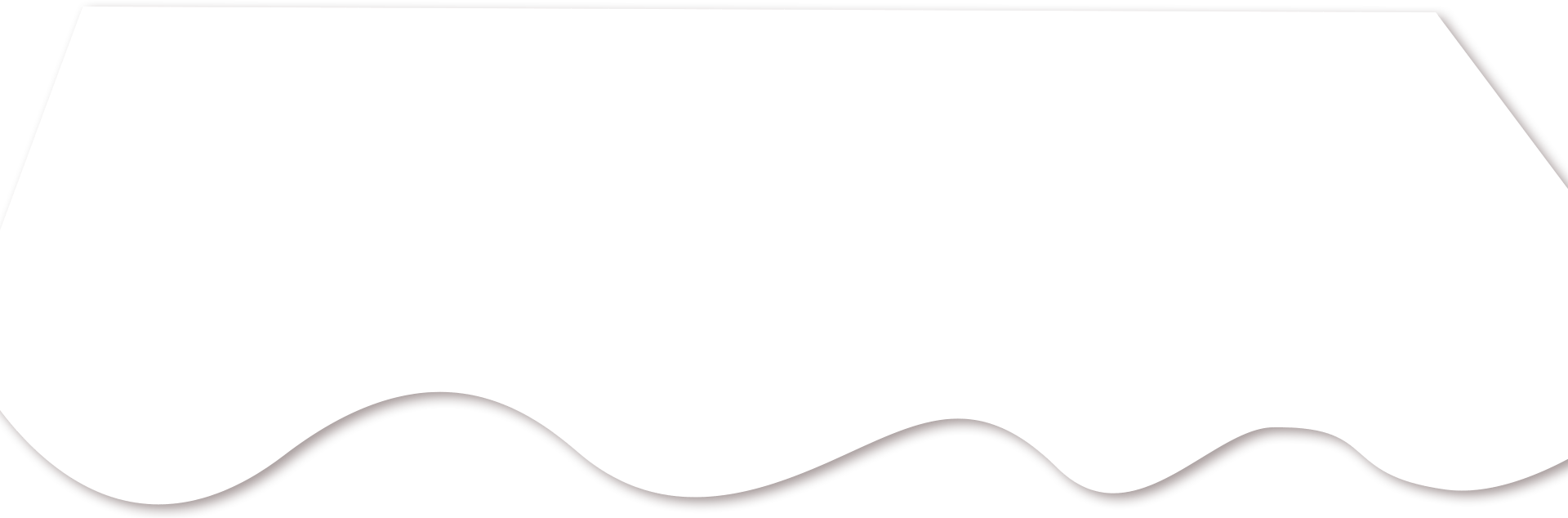 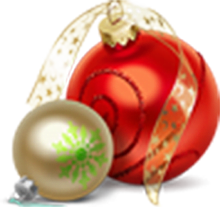 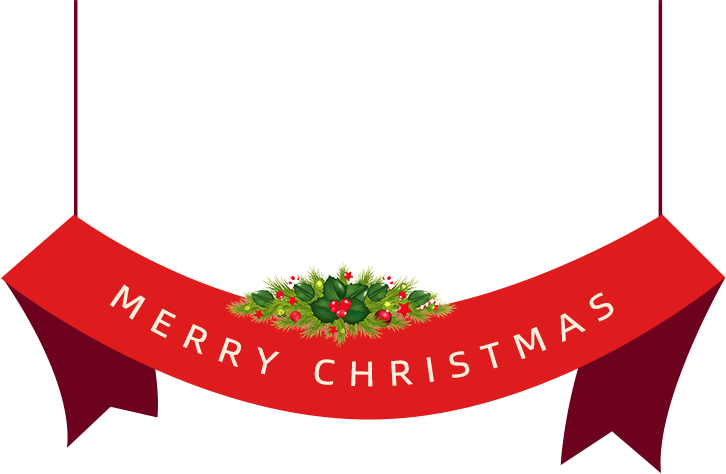 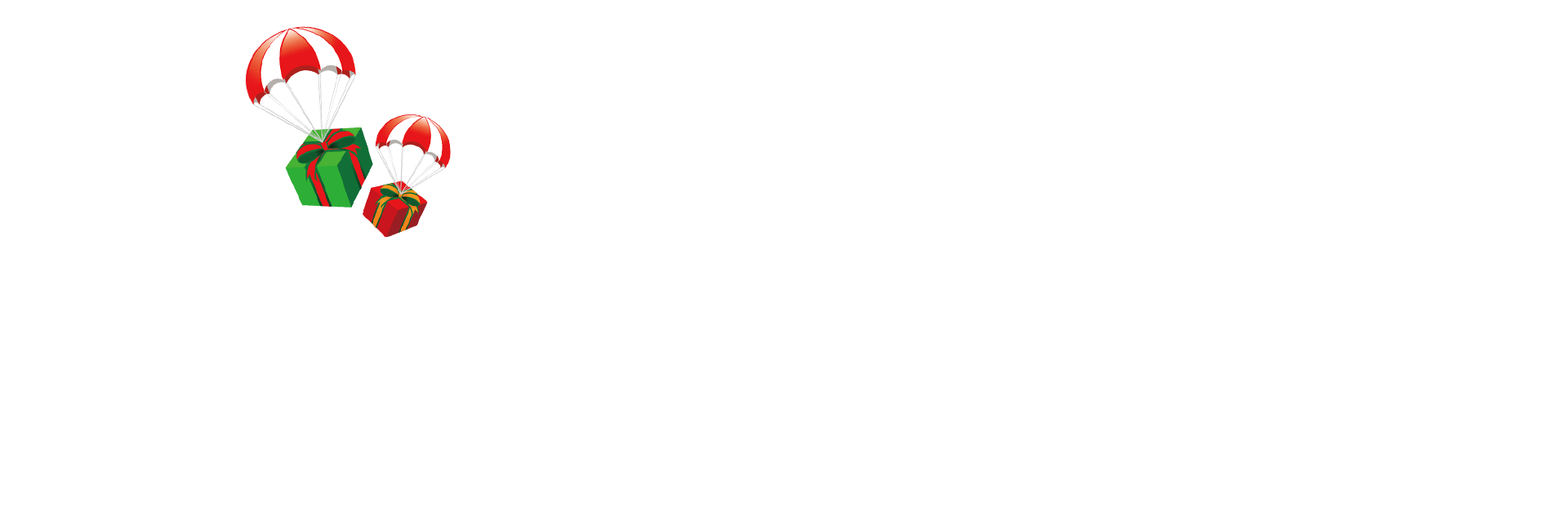 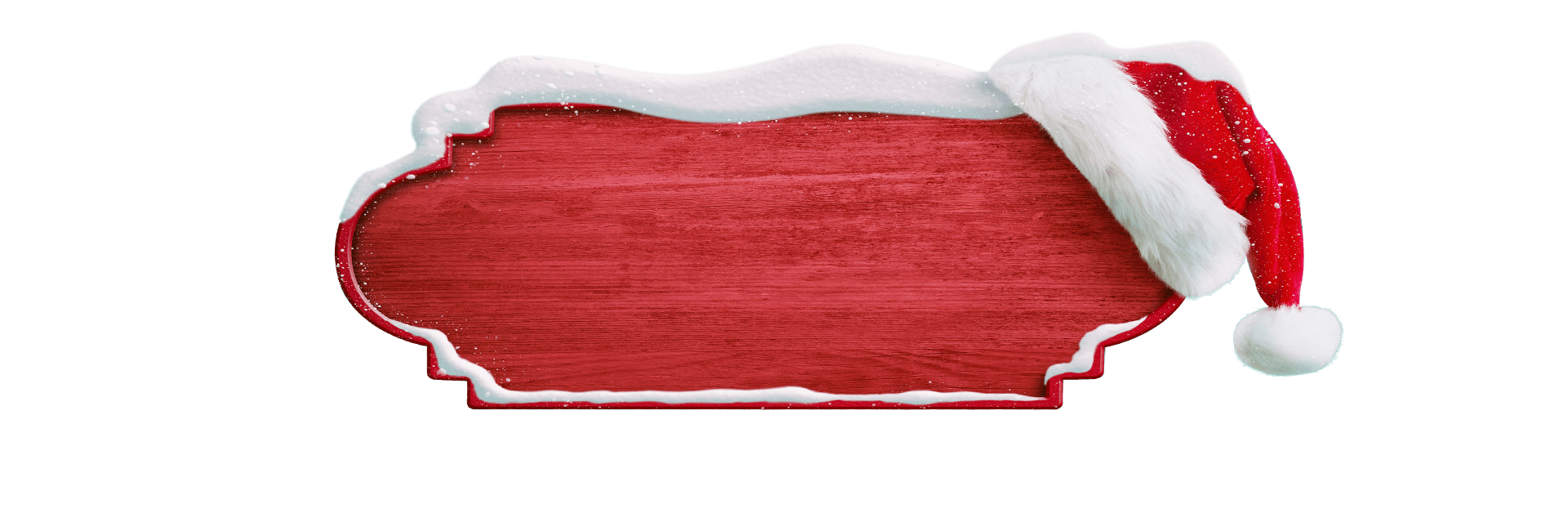 圣诞节专题模板
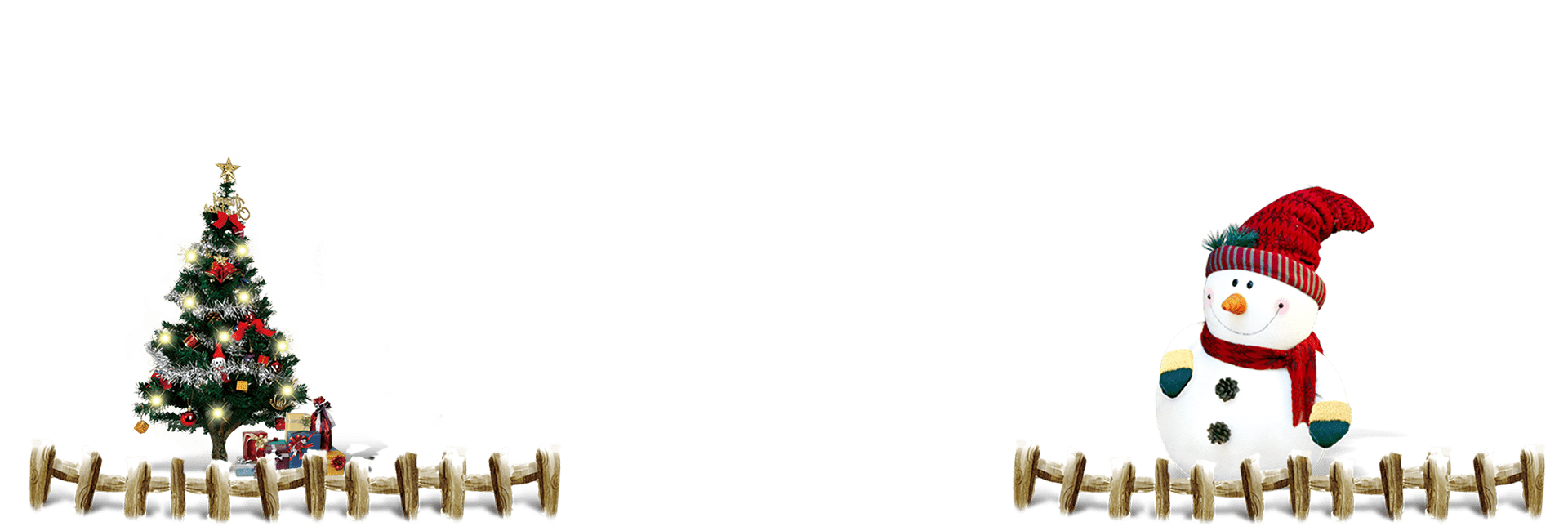 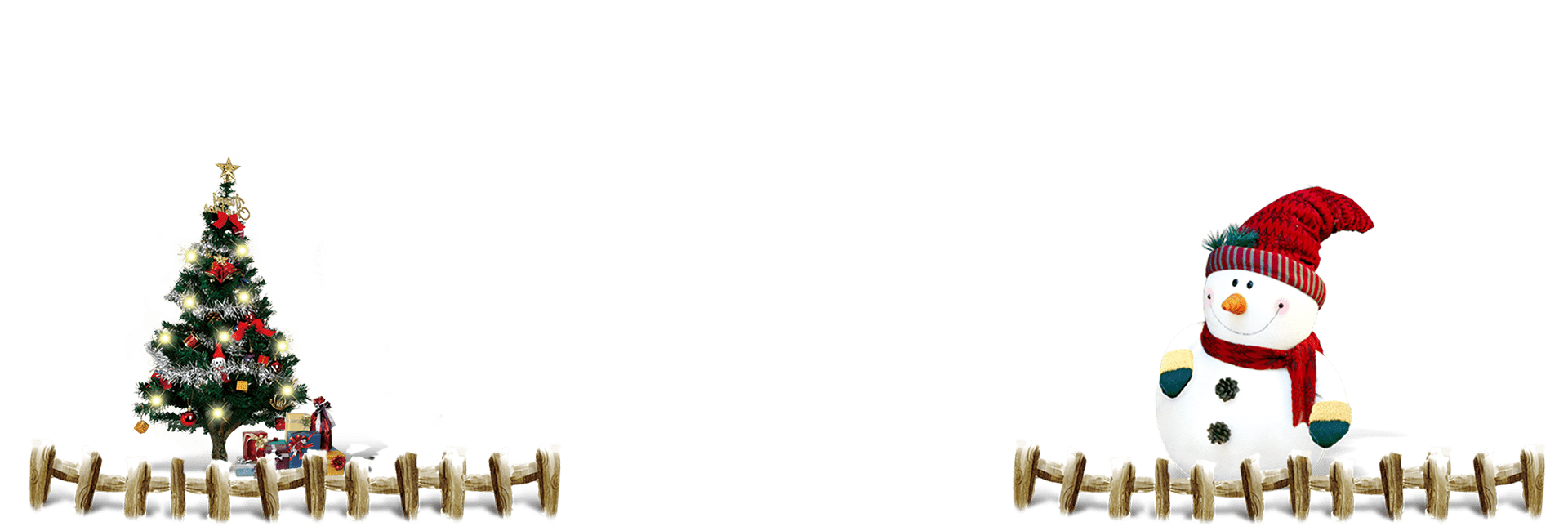 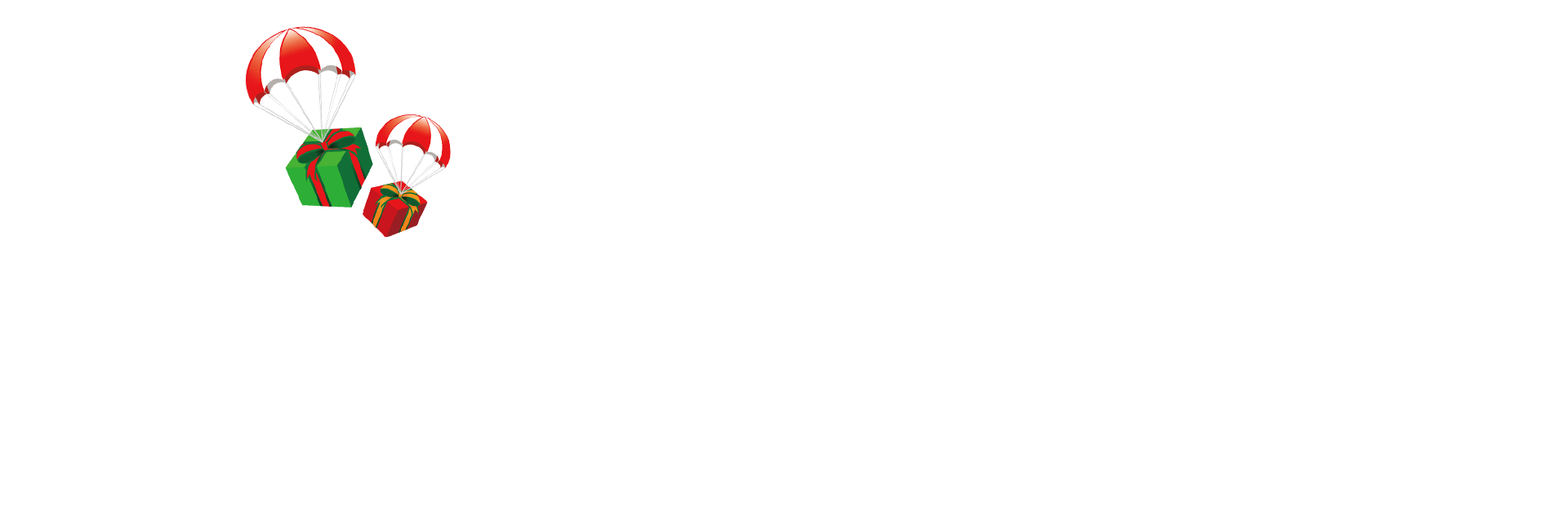 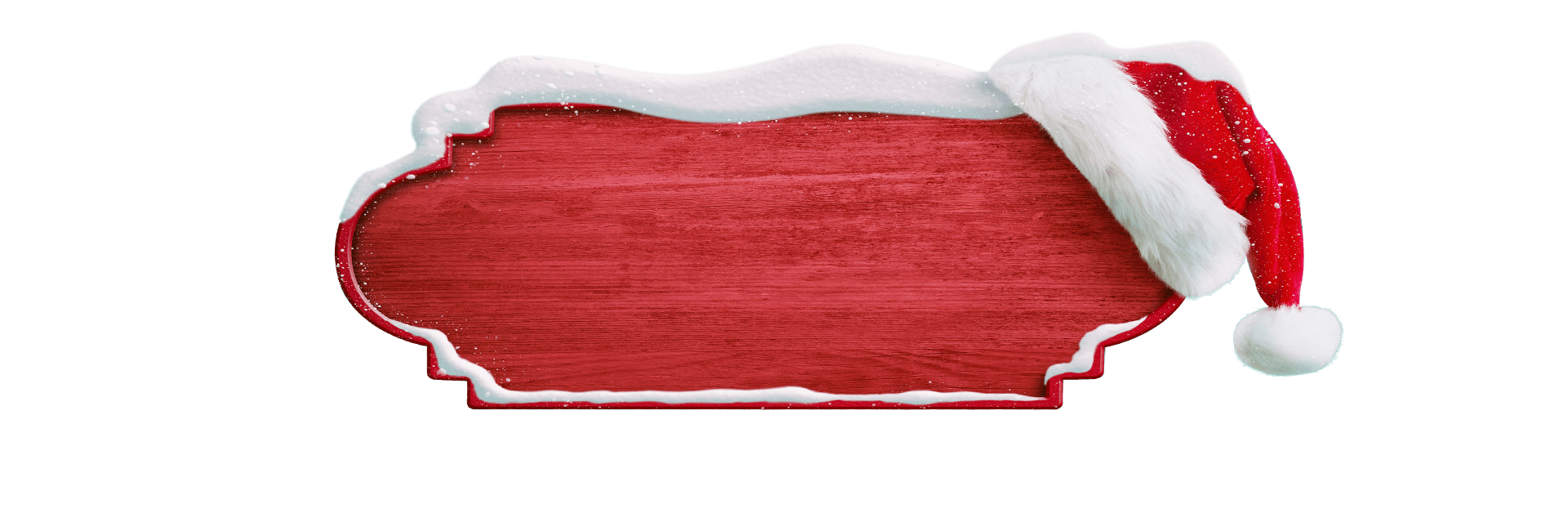 PART 01
单击此处输入标题
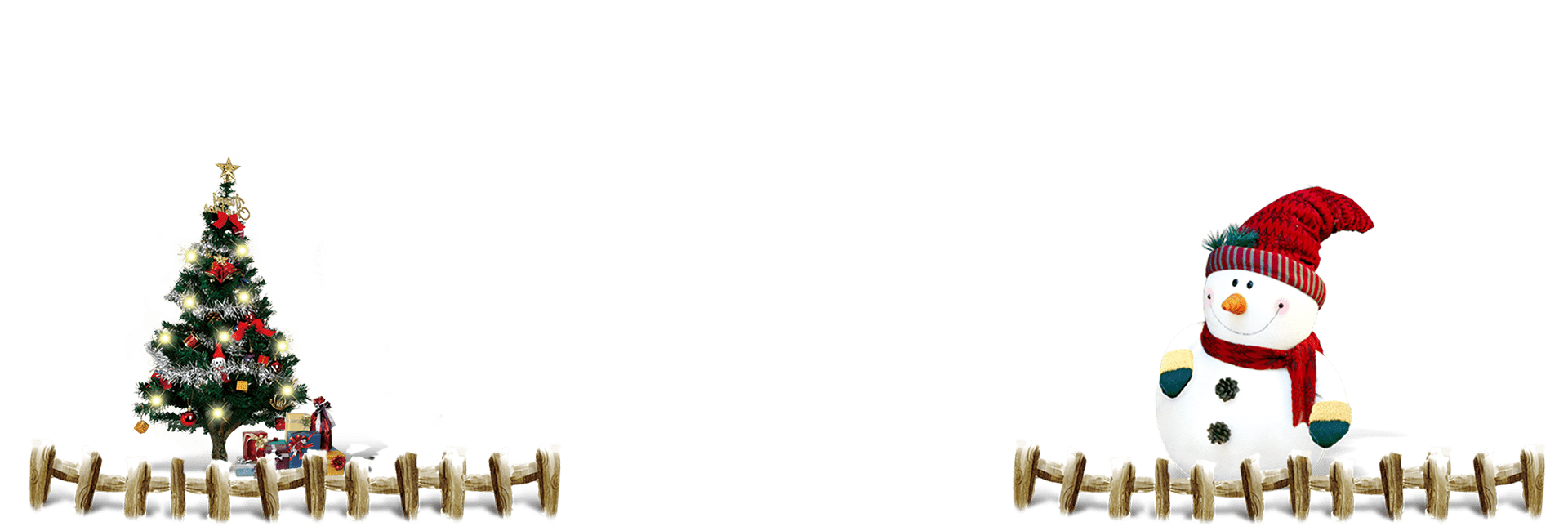 ADD YOUR TITLE HERE
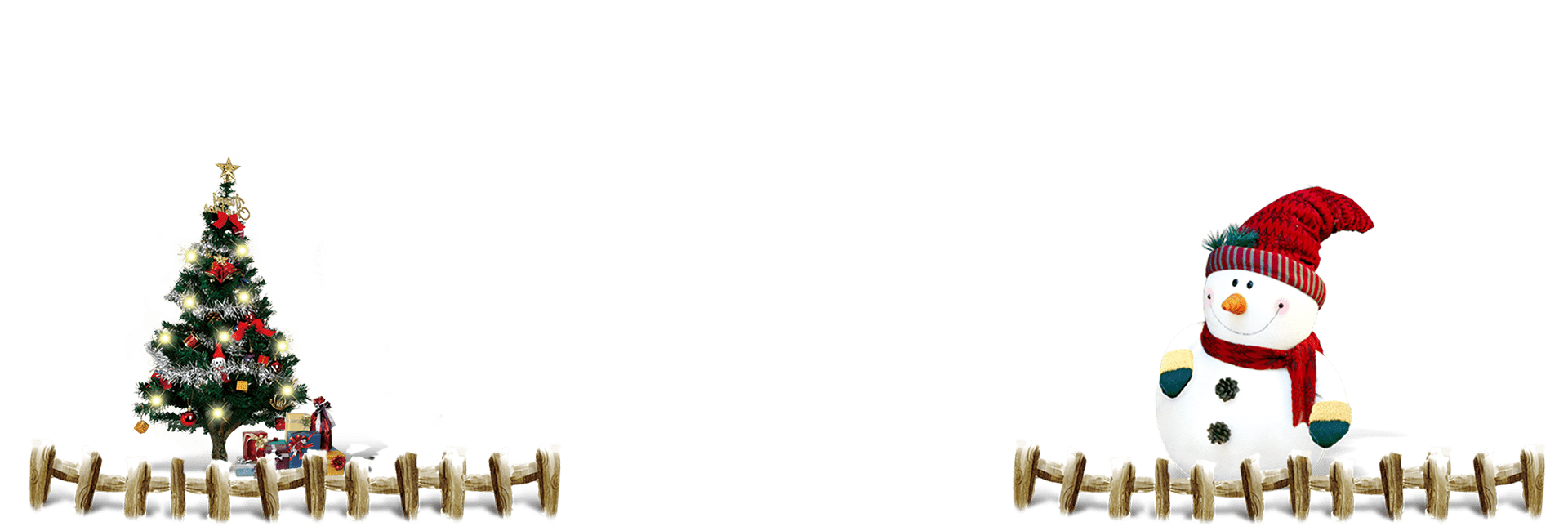 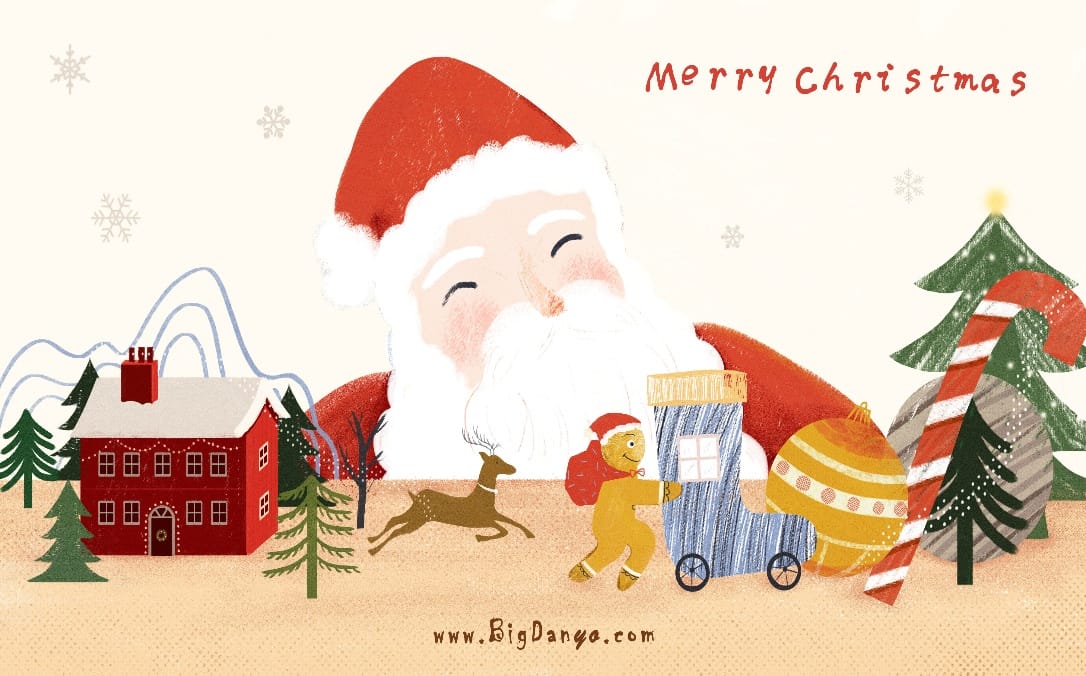 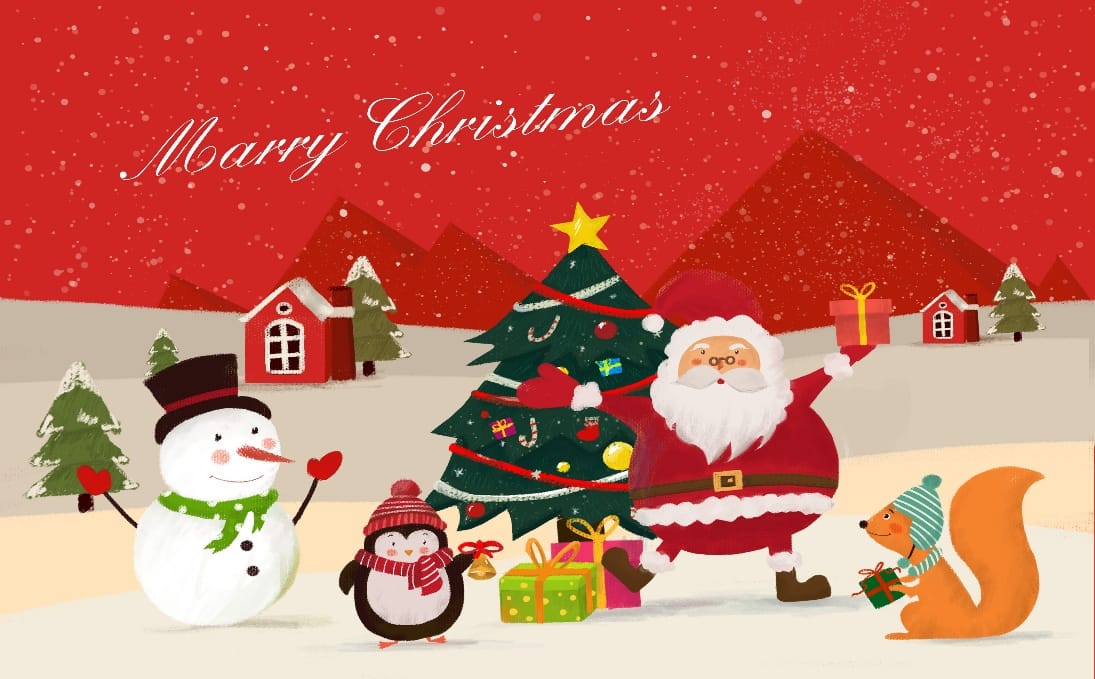 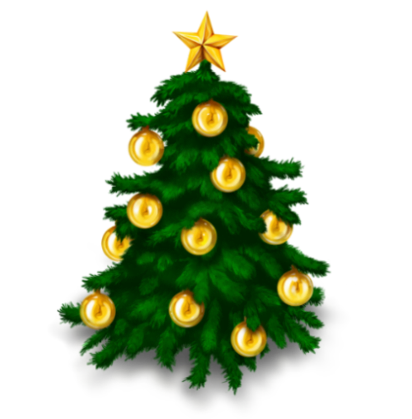 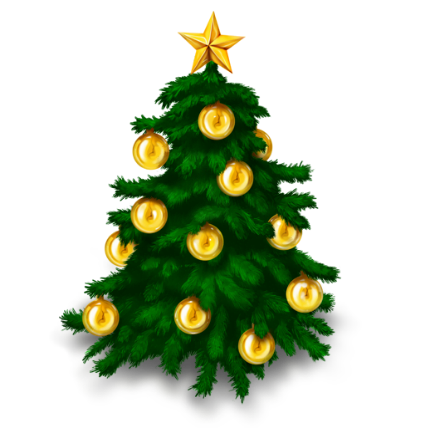 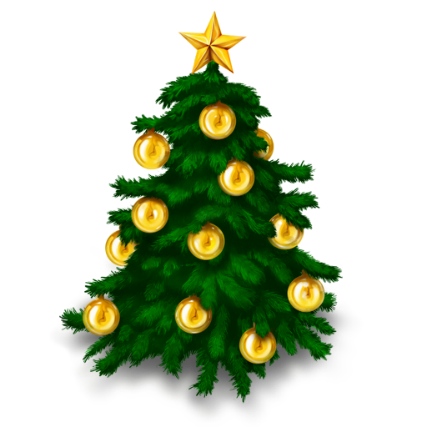 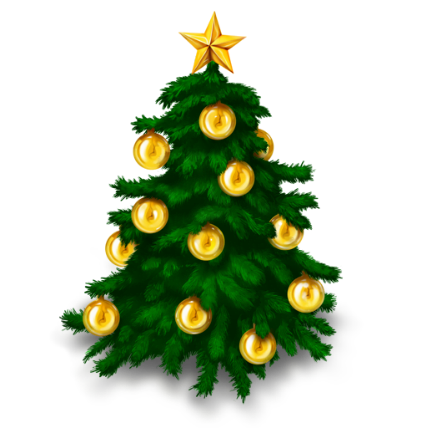 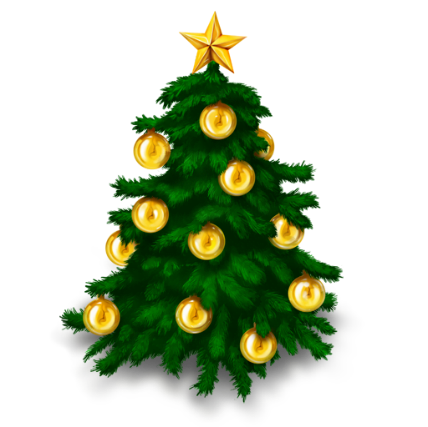 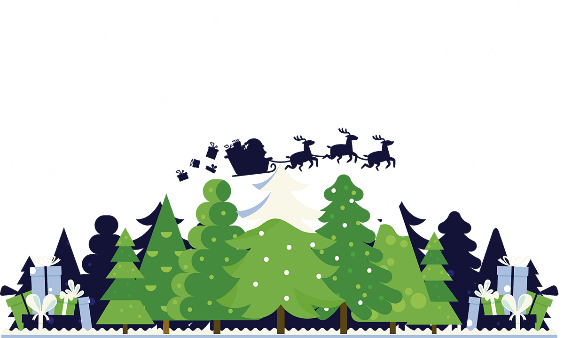 YOUR TEXT
YOUR TEXT
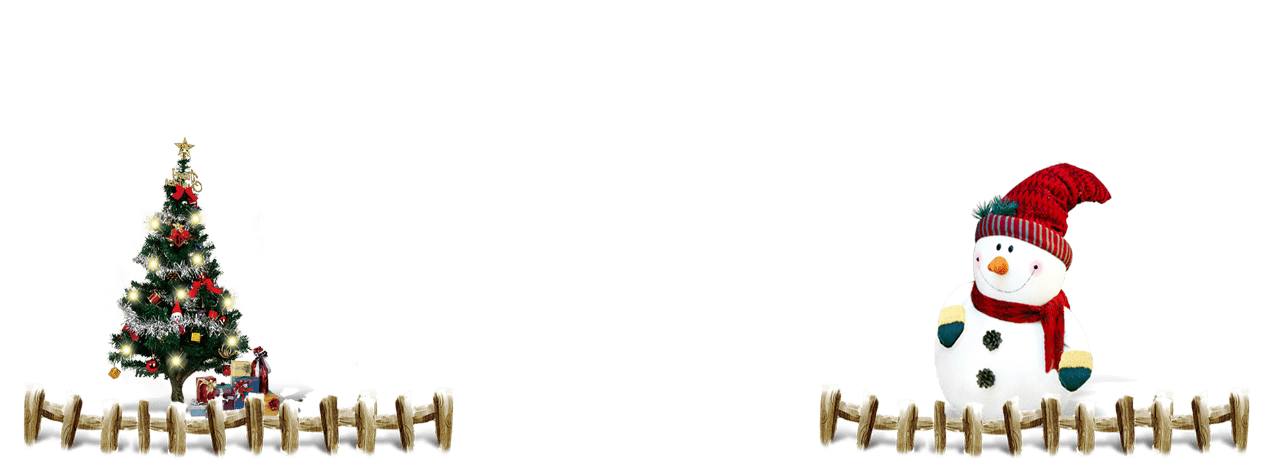 Lemon drops oat cake oat cake sugar plum. Jelly beans macaroon I love topping danish cake
Lemon drops oat cake oat cake sugar plum. Jelly beans macaroon I love topping danish cake
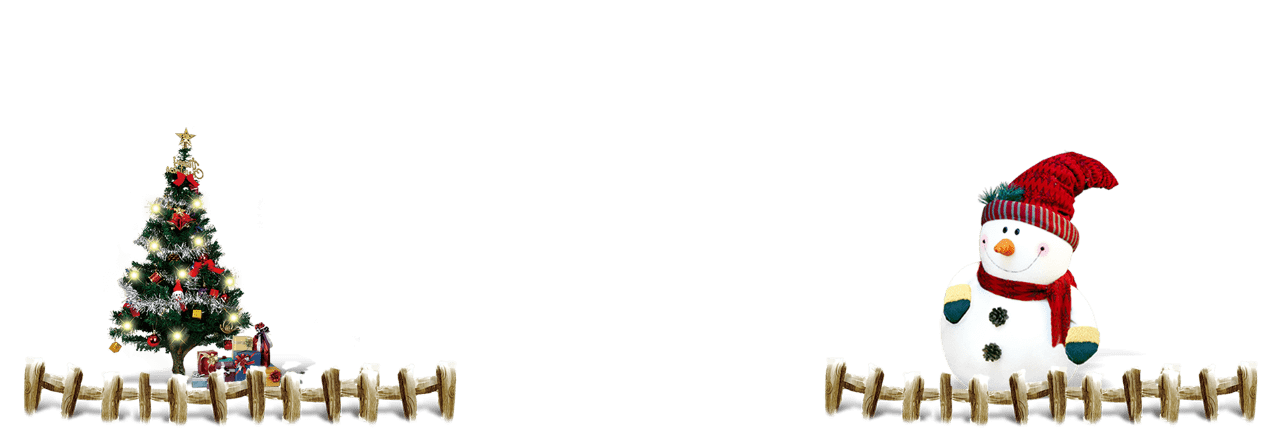 标题文字内容
输入标题文字
输入标题文字
输入标题文字
输入标题文字
点击此处添加文字描述，文字颜色、大小、字体可根据需求进行更改。点击此处添加文字描述，文字颜色、大小、字体可根据需求进行更改。
点击此处添加文字描述，文字颜色、大小、字体可根据需求进行更改。
点击此处添加文字描述，文字颜色、大小、字体可根据需求进行更改。点击此处添加文字描述，文字颜色、大小、字体可根据需求进行更改。
点击此处添加文字描述，文字颜色、大小、字体可根据需求进行更改。
点击此处添加文字描述，文字颜色、大小、字体可根据需求进行更改。点击此处添加文字描述，文字颜色、大小、字体可根据需求进行更改。
点击此处添加文字描述，文字颜色、大小、字体可根据需求进行更改。
点击此处添加文字描述，文字颜色、大小、字体可根据需求进行更改。点击此处添加文字描述，文字颜色、大小、字体可根据需求进行更改。
点击此处添加文字描述，文字颜色、大小、字体可根据需求进行更改。
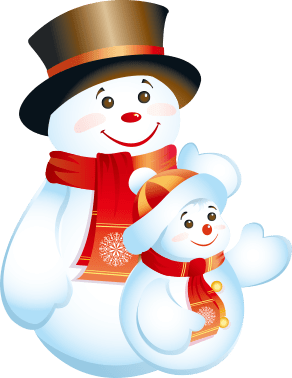 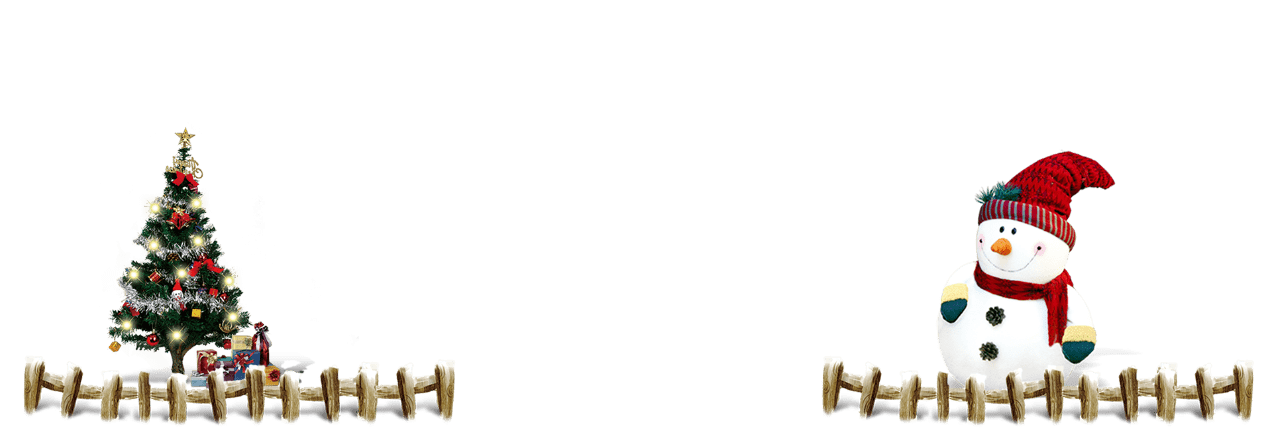 标题文字内容
YOUR TEXT
YOUR TEXT
YOUR TEXT
YOUR TEXT
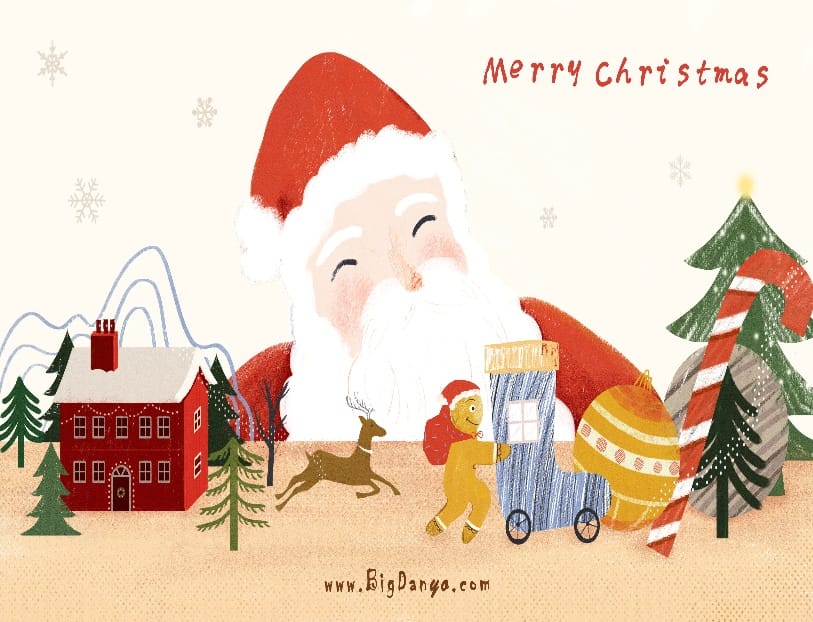 Lemon drops oat cake oat cake sugar plum. Jelly beans macaroon I love topping danish cake
Lemon drops oat cake oat cake sugar plum. Jelly beans macaroon I love topping danish cake
Lemon drops oat cake oat cake sugar plum. Jelly beans macaroon I love topping danish cake
Lemon drops oat cake oat cake sugar plum. Jelly beans macaroon I love topping danish cake
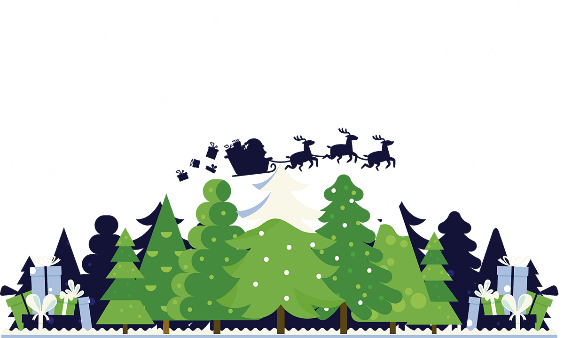 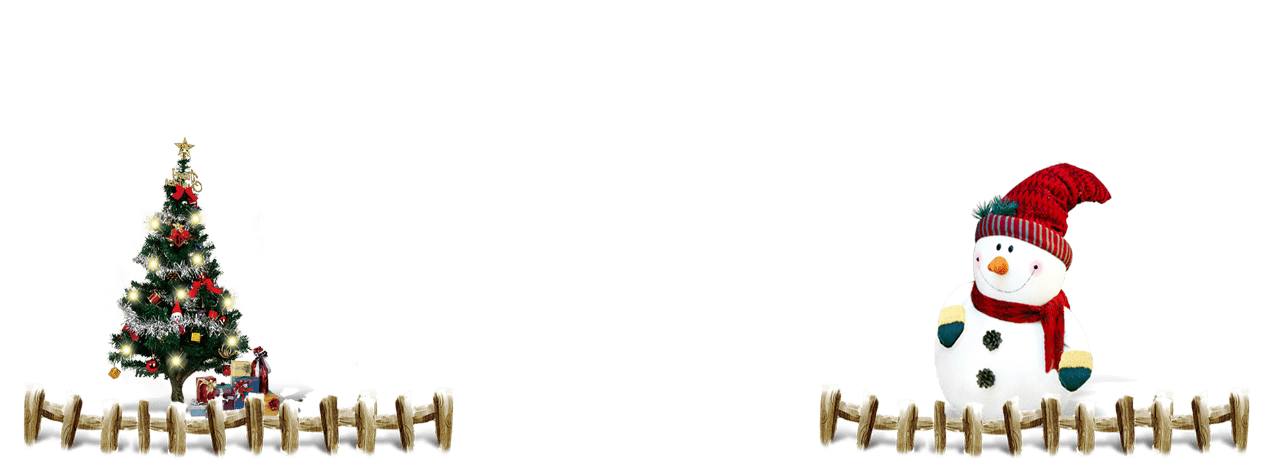 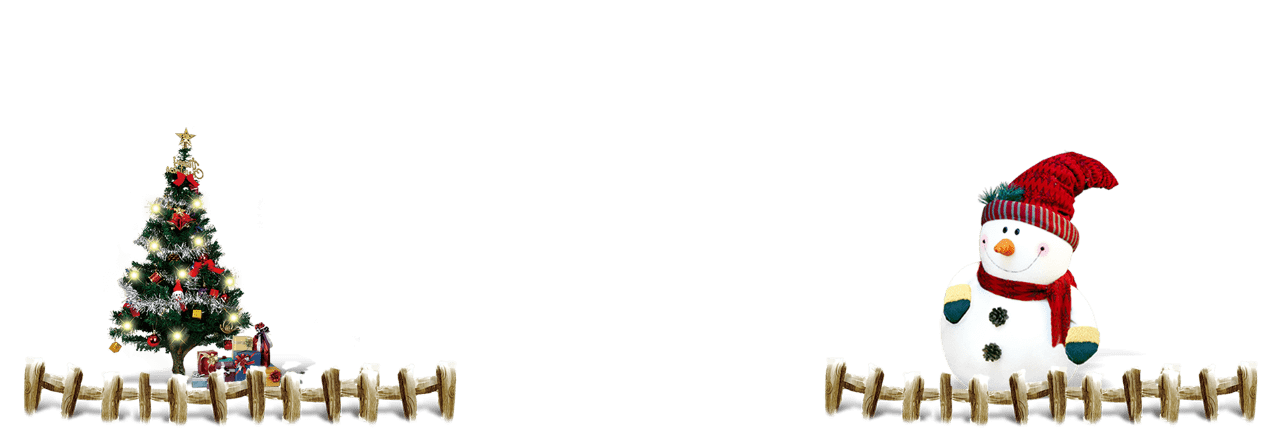 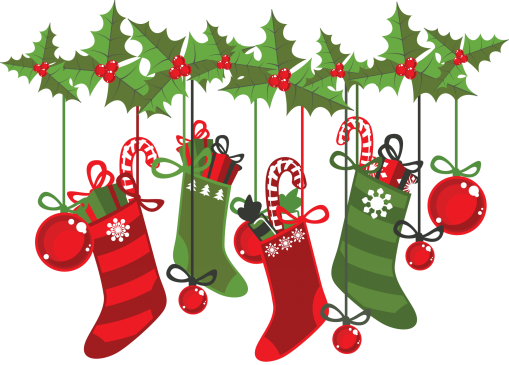 点击此处更换标题
点击此处更换标题
点击此处添加文字描述，文字颜色、大小、字体可根据需求进行更改。
点击此处添加文字描述，文字颜色、大小、字体可根据需求进行更改。
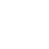 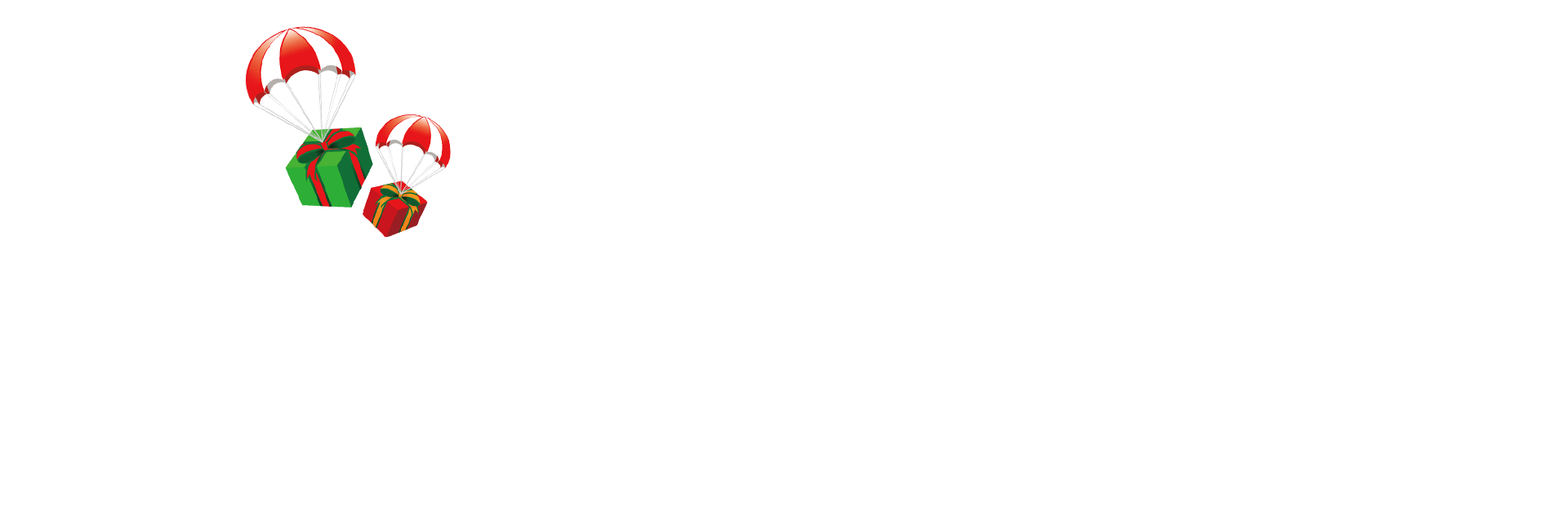 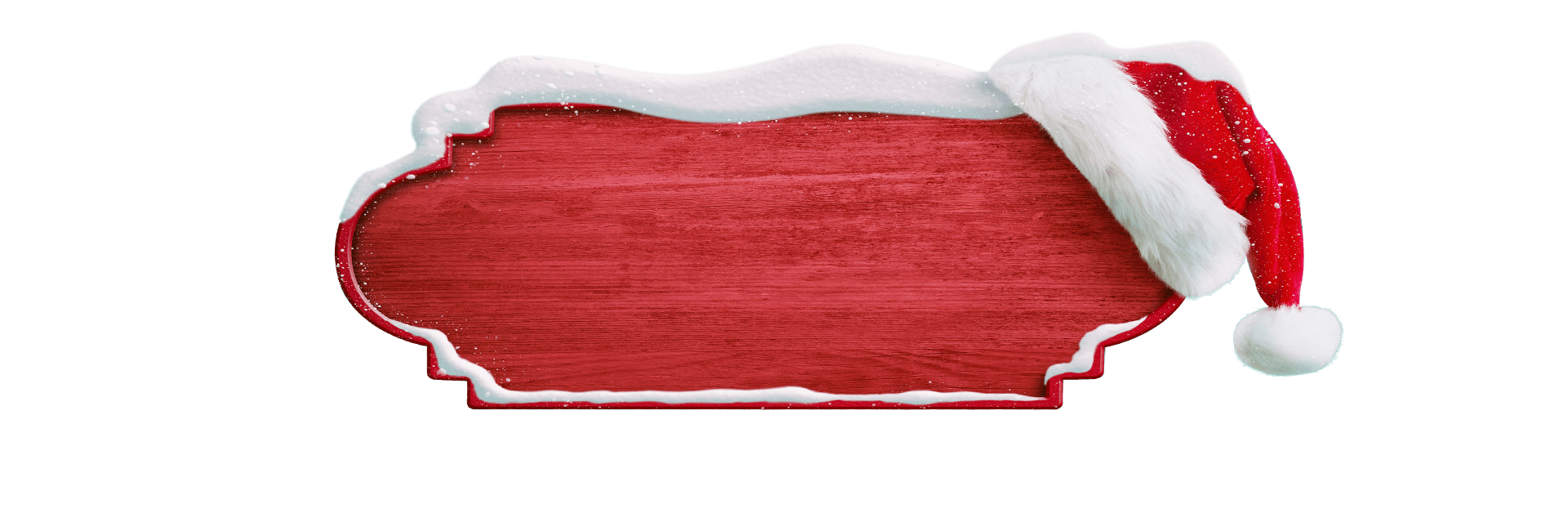 PART 02
单击此处输入标题
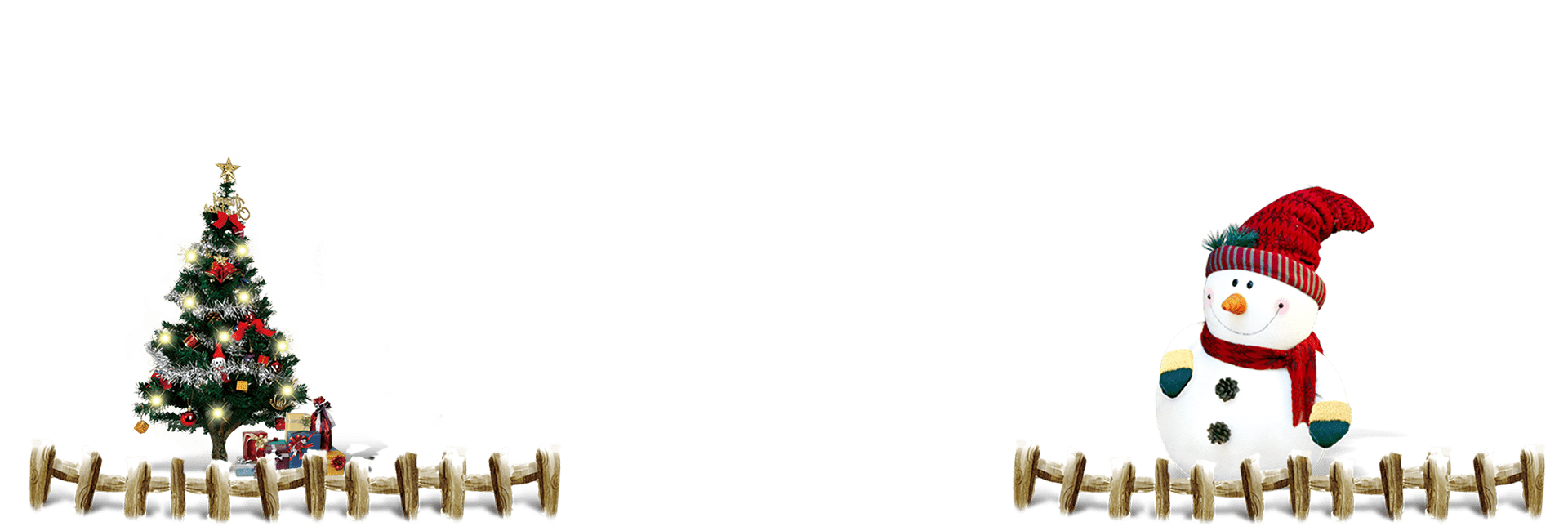 ADD YOUR TITLE HERE
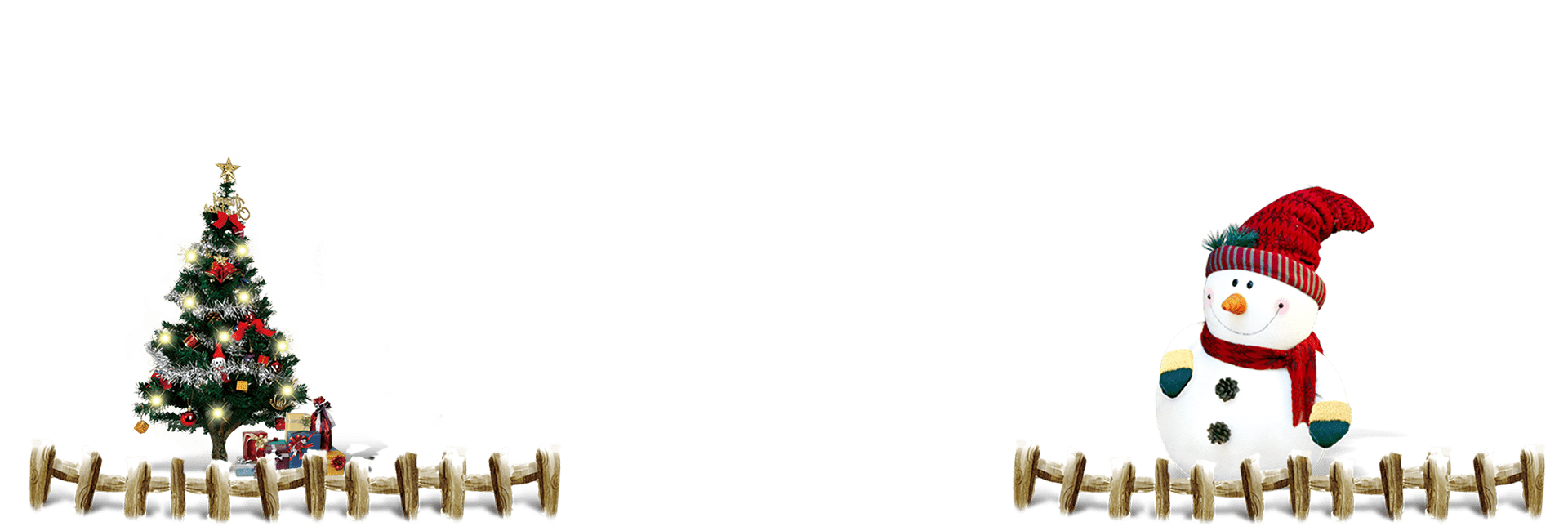 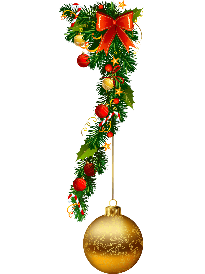 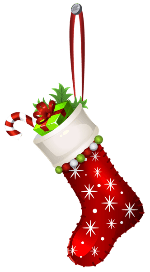 标题文字内容
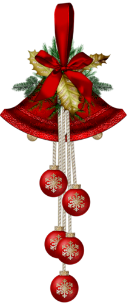 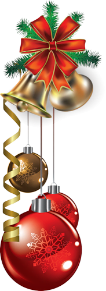 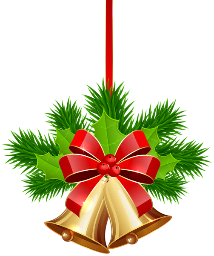 点击添加具体文本
点击添加具体文本
点击添加具体文本
点击添加具体文本
点击添加具体文本
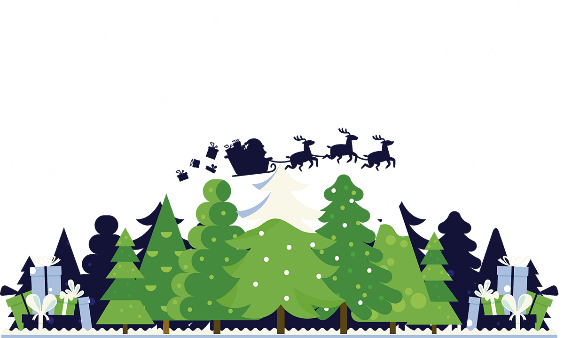 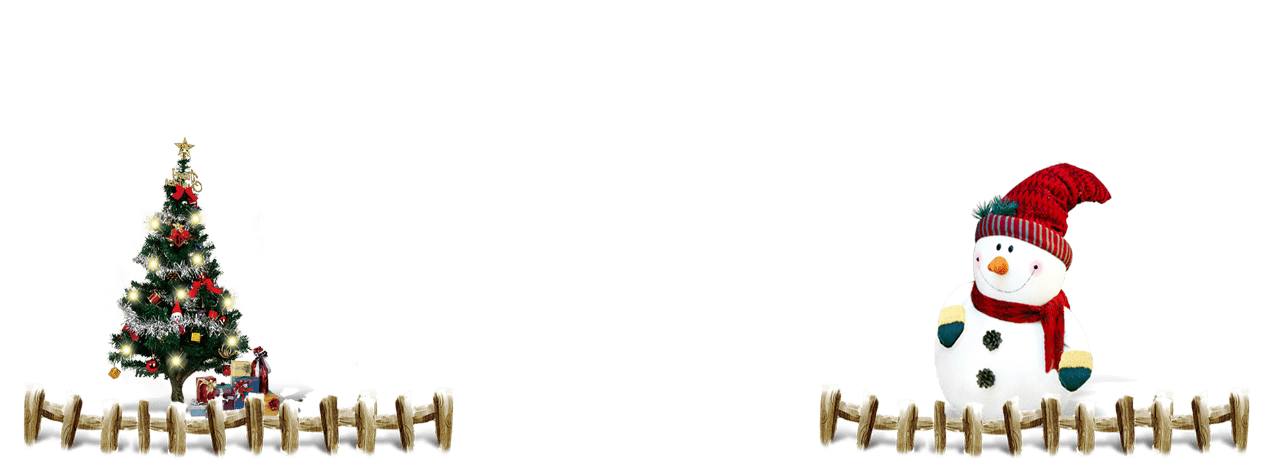 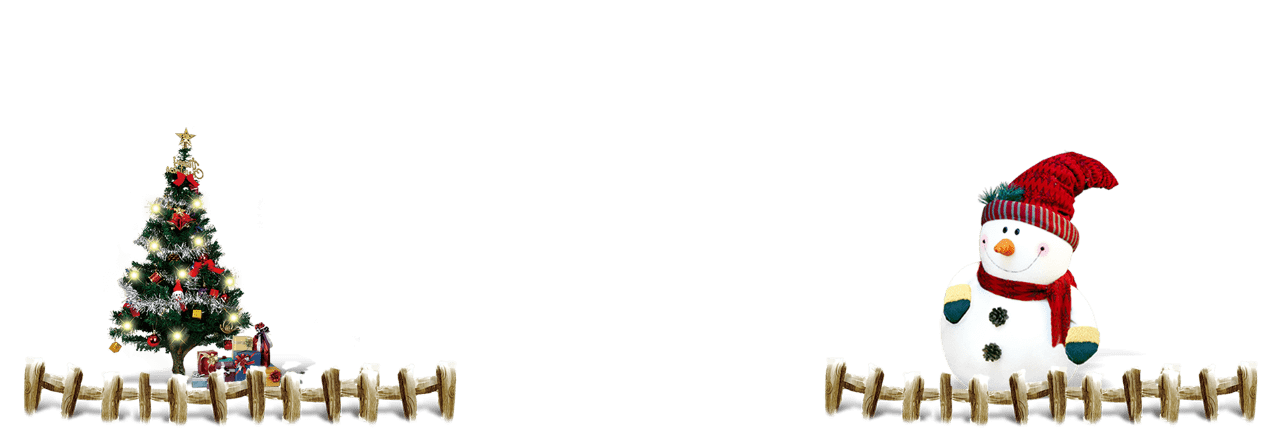 标题文字内容
01
02
03
04
点击此处更换标题
点击此处更换标题
点击此处更换标题
点击此处更换标题
点击此处添加文字描述，文字颜色、大小、字体可根据需求进行更改。
点击此处添加文字描述，文字颜色、大小、字体可根据需求进行更改。
点击此处添加文字描述，文字颜色、大小、字体可根据需求进行更改。
点击此处添加文字描述，文字颜色、大小、字体可根据需求进行更改。
标题文字内容
圣诞庆祝习俗在北欧流行后，结合着北半球冬季的圣诞装饰也出现了。
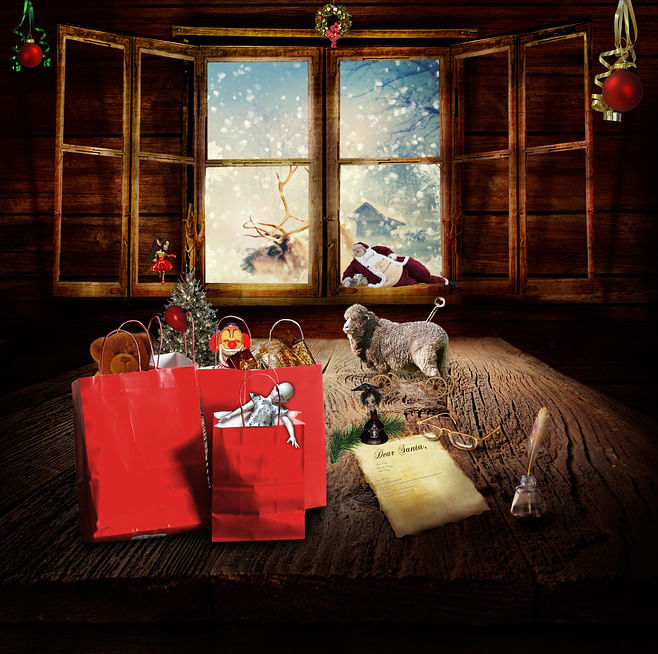 添加标题：圣诞节本是宗教节日。十九世纪，圣诞卡的流行、圣诞老人的出现，使圣诞节开始渐渐流行起来。圣诞庆祝习俗在北欧流行后，结合着北半球冬季的圣诞装饰也出现了。十九世纪初发展至中叶，整个欧洲、美洲开始过起了圣诞节。并衍生出了相应的圣诞文化。
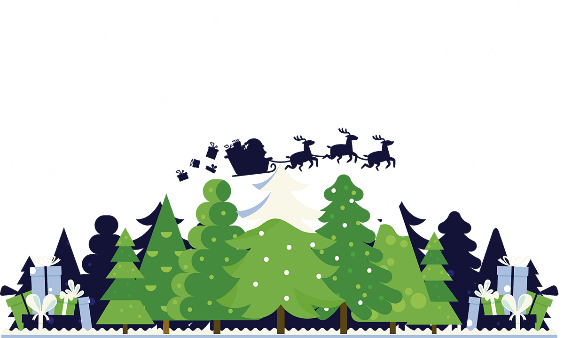 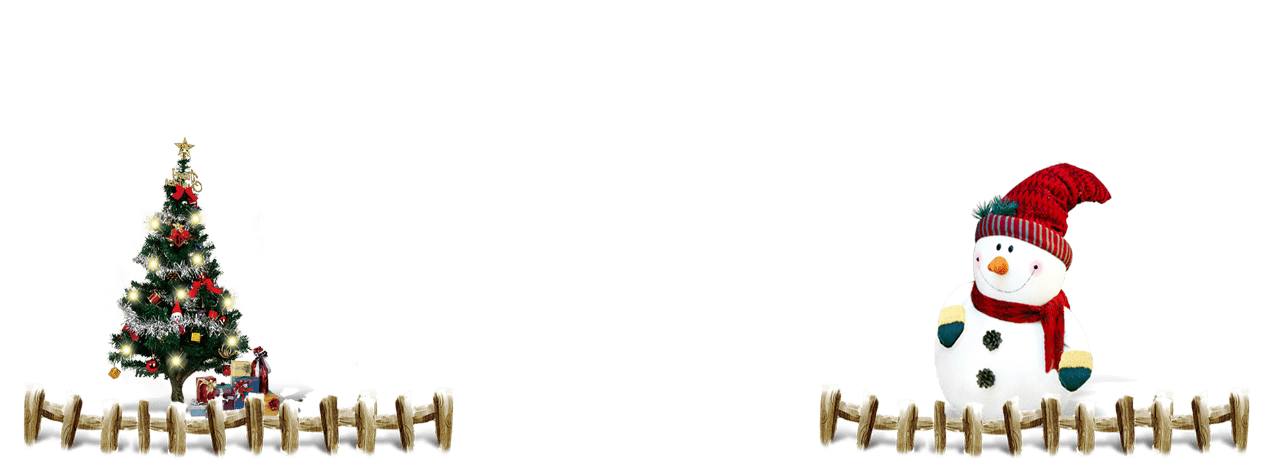 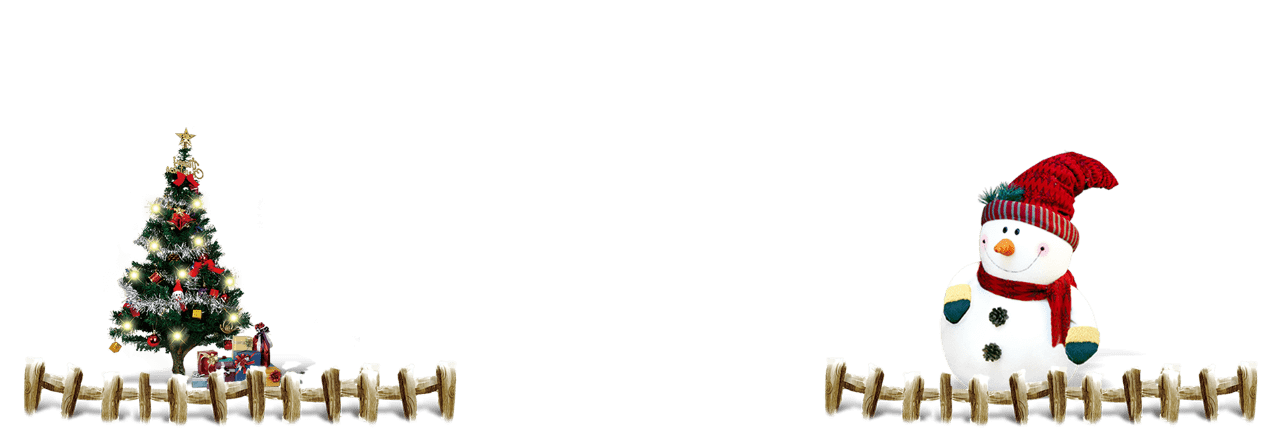 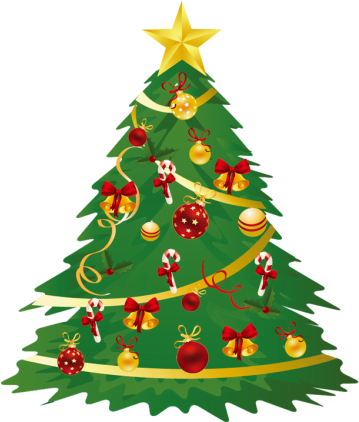 点击此处更换标题
点击此处更换标题
点击此处更换标题
点击此处更换标题
点击此处添加文字描述，文字颜色、大小、字体可根据需求进行更改。
点击此处添加文字描述，文字颜色、大小、字体可根据需求进行更改。
点击此处添加文字描述，文字颜色、大小、字体可根据需求进行更改。
点击此处添加文字描述，文字颜色、大小、字体可根据需求进行更改。
标题文字内容
点击输入项目重要内容
完成的
项目名称
点击此处添加文字描述，文字颜色、大小、字体可根据需求进行更改。点击此处添加文字描述，文字颜色、大小、字体可根据需求进行更改。
点击此处添加文字描述，文字颜色、大小、字体可根据需求进行更改。
点击此处添加文字描述，文字颜色、大小、字体可根据需求进行更改。
完成的
项目名称
完成的
项目名称
完成的
项目名称
完成的
项目名称
完成的
项目名称
完成的
项目名称
标题文字内容
输入标题文本
输入标题文本
点击此处添加文字描述，文字颜色、大小、字体可根据需求进行更改。
点击此处添加文字描述，文字颜色、大小、字体可根据需求进行更改。
输入标题文本
输入标题文本
点击此处添加文字描述，文字颜色、大小、字体可根据需求进行更改。
点击此处添加文字描述，文字颜色、大小、字体可根据需求进行更改。
输入标题文本
点击此处添加文字描述，文字颜色、大小、字体可根据需求进行更改。点击此处添加文字描述，文字颜色、大小、字体可根据需求进行更改。
点击此处添加文字描述，文字颜色、大小、字体可根据需求进行更改。
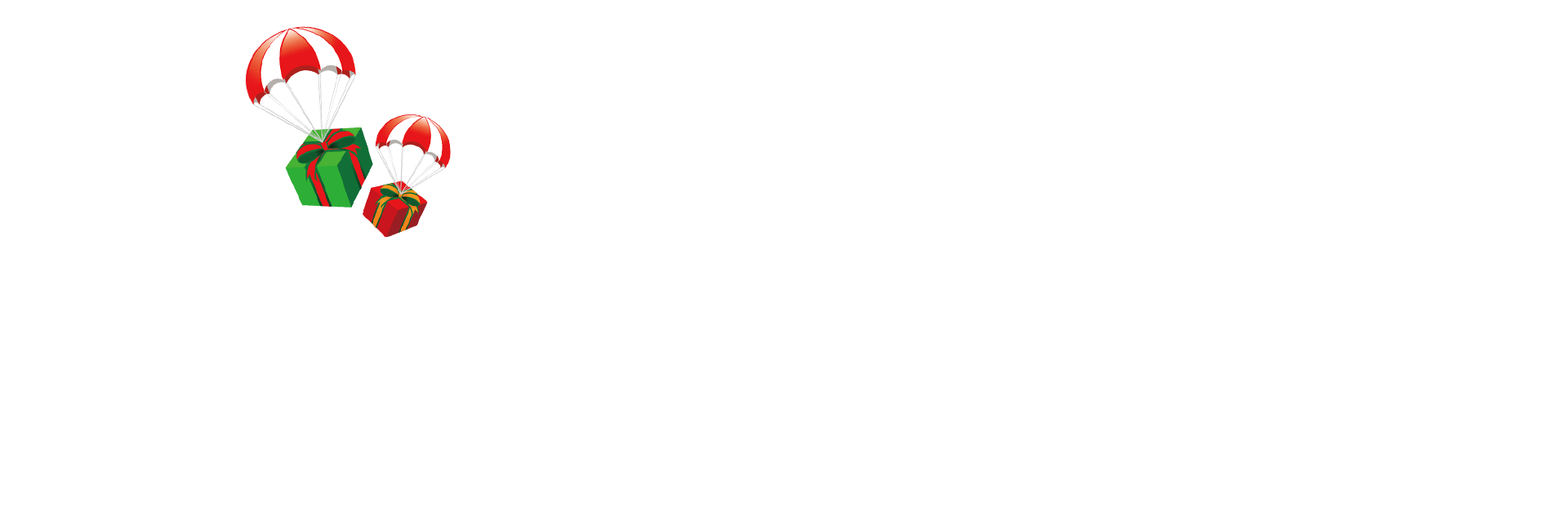 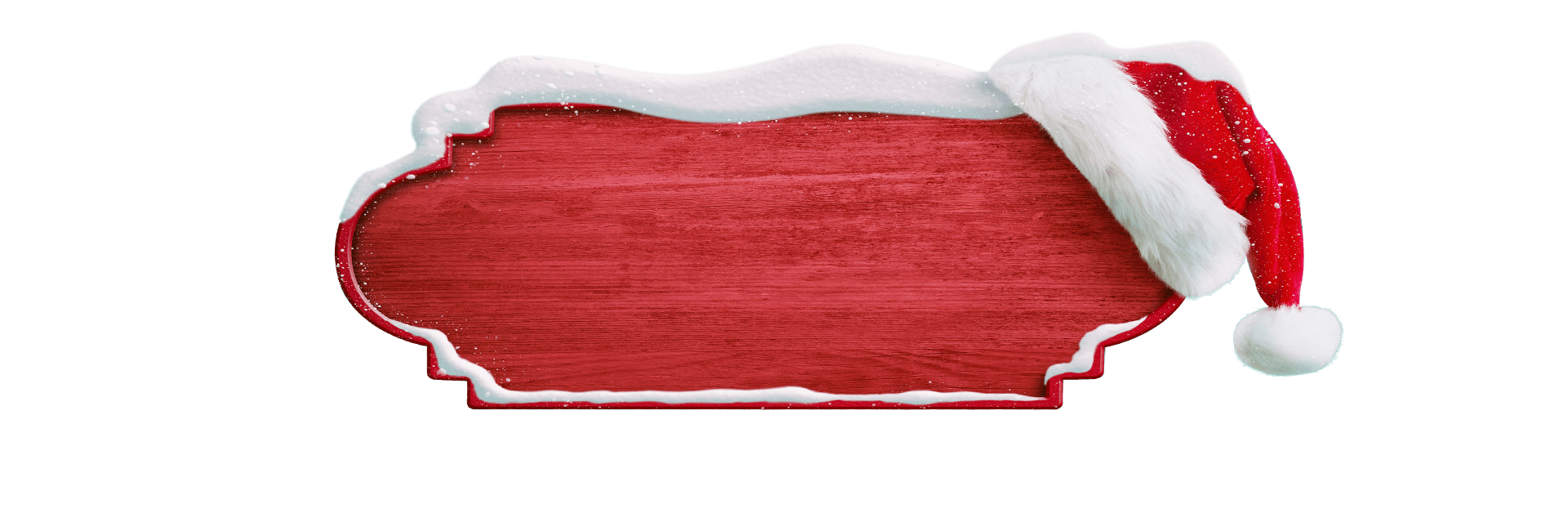 PART 03
单击此处输入标题
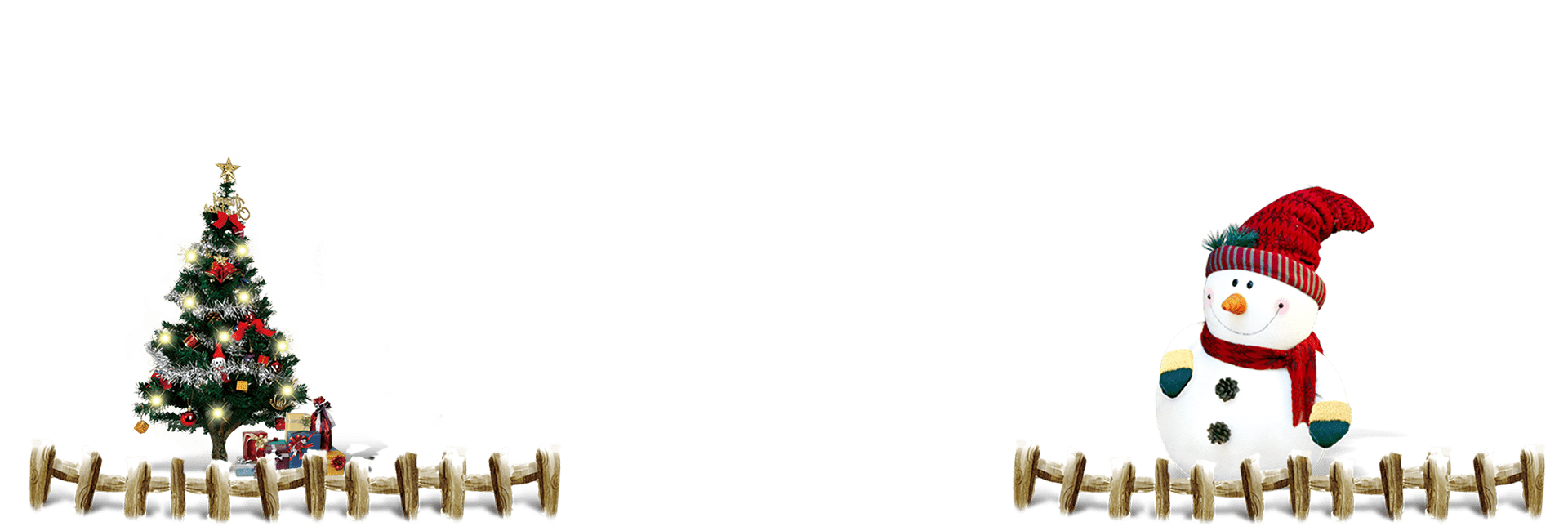 ADD YOUR TITLE HERE
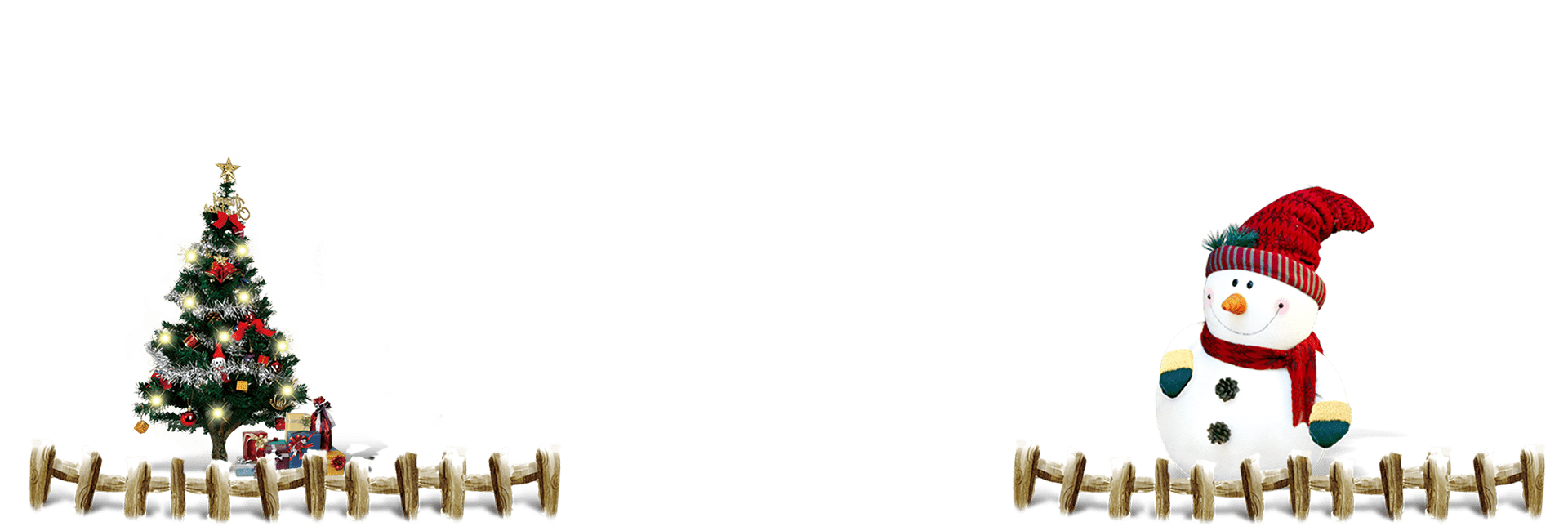 标题文字内容
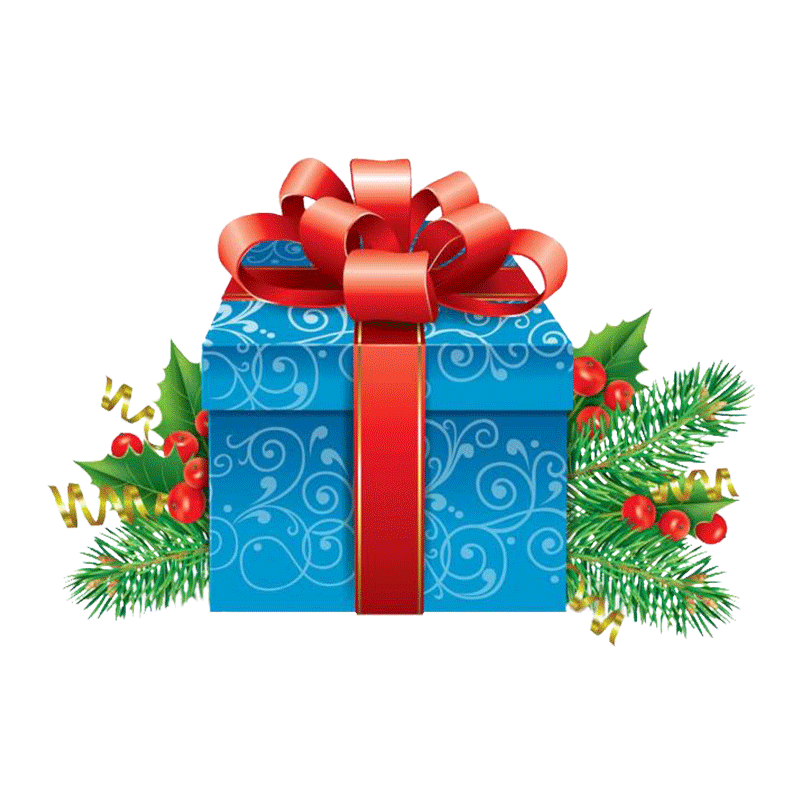 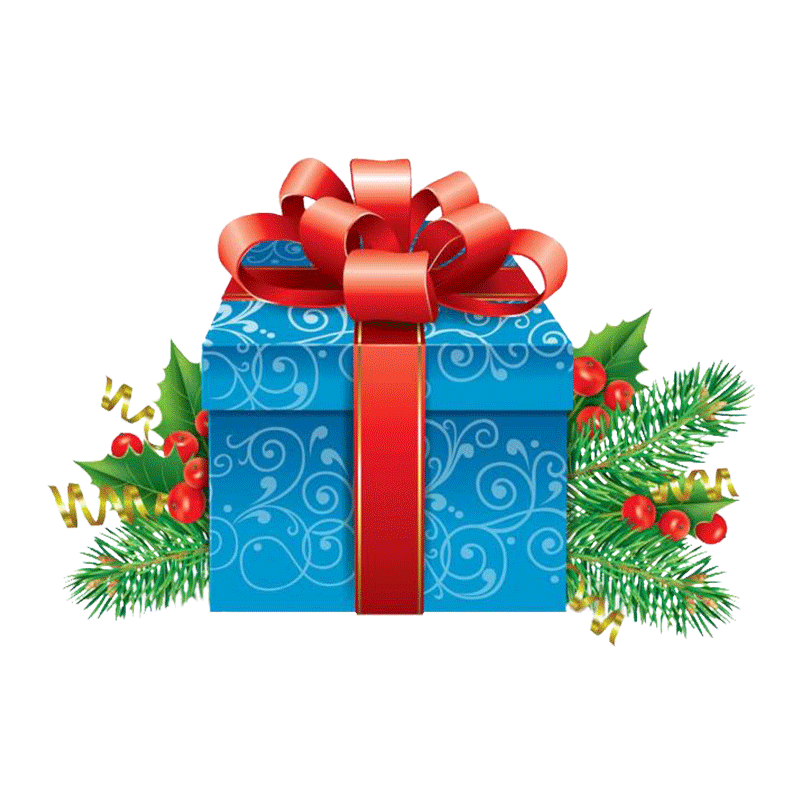 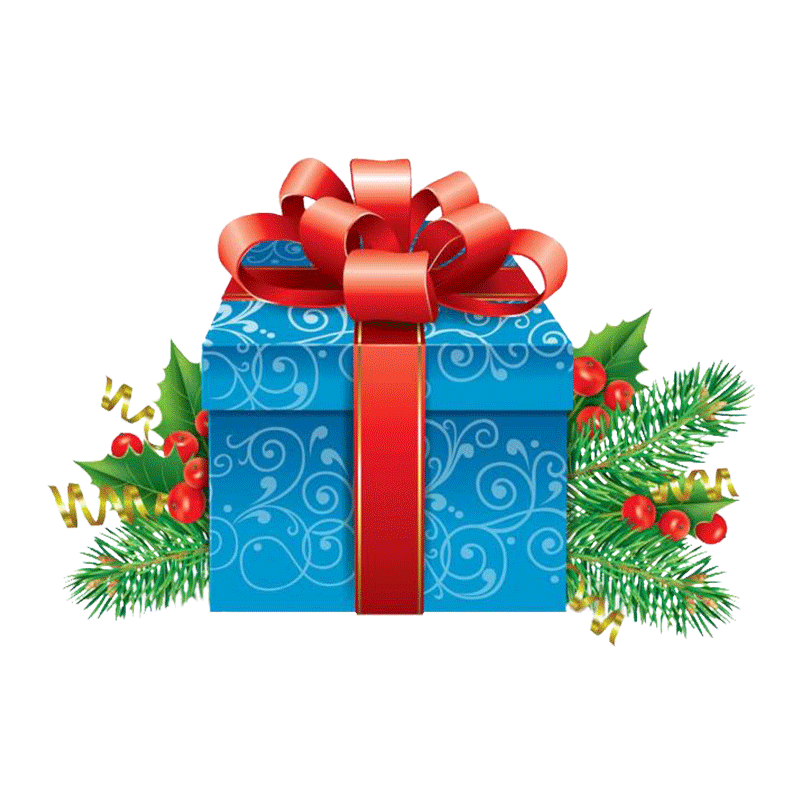 点击添加标题
点击添加标题
点击添加标题
圣诞节本是宗教节日。十九世纪，圣诞卡的流行、圣诞老人的出现，使圣诞节开始渐渐流行起来。圣诞庆祝习俗在北欧流行后，结合着北半球冬季的圣诞装饰也出现了。
圣诞节本是宗教节日。十九世纪，圣诞卡的流行、圣诞老人的出现，使圣诞节开始渐渐流行起来。圣诞庆祝习俗在北欧流行后，结合着北半球冬季的圣诞装饰也出现了。
圣诞节本是宗教节日。十九世纪，圣诞卡的流行、圣诞老人的出现，使圣诞节开始渐渐流行起来。圣诞庆祝习俗在北欧流行后，结合着北半球冬季的圣诞装饰也出现了。
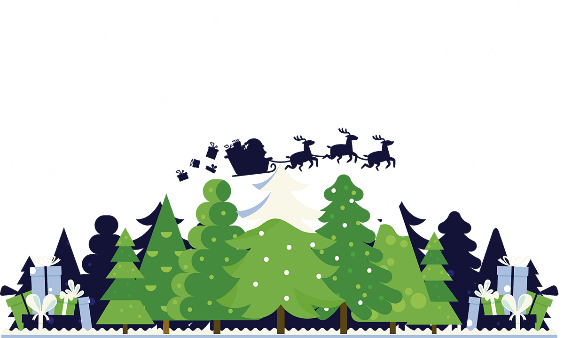 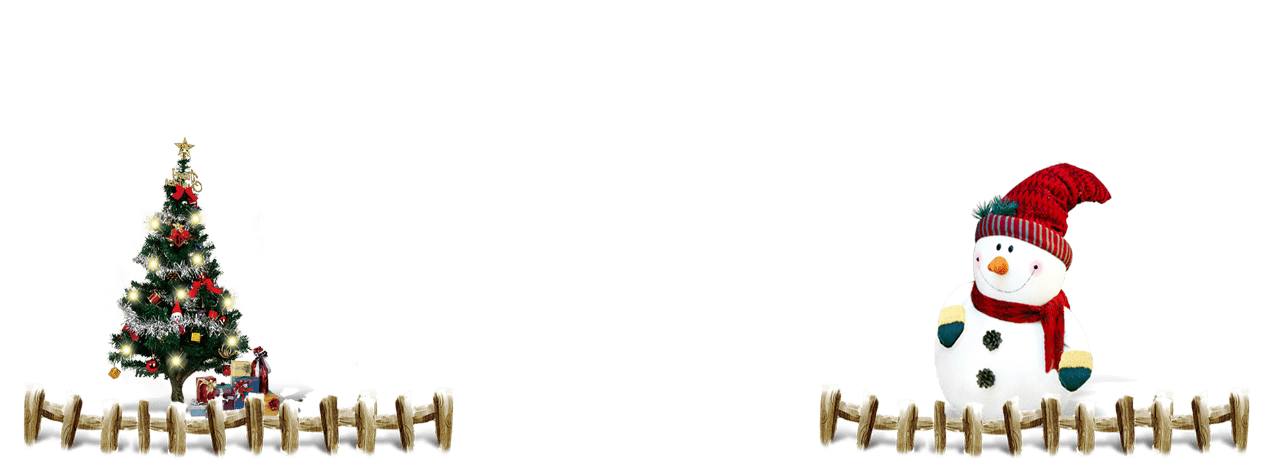 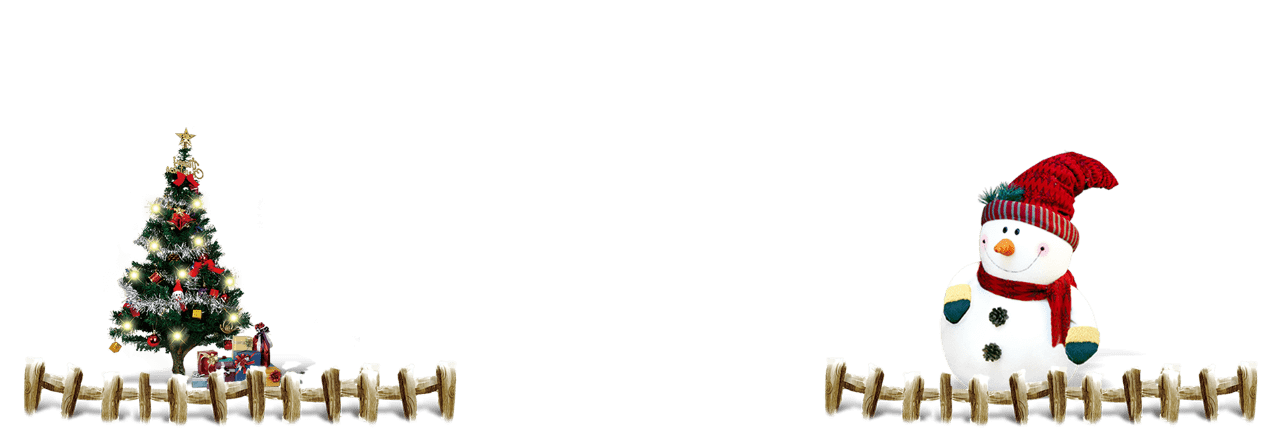 标题文字内容
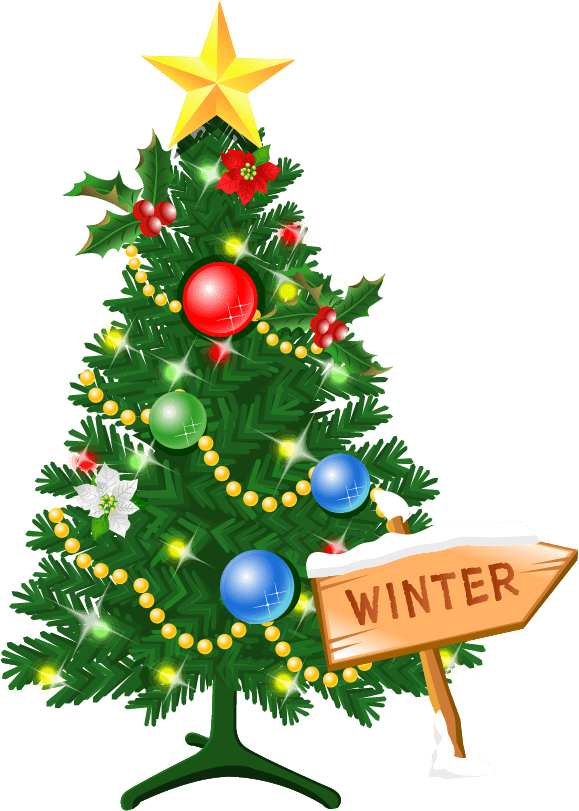 添加标题：圣诞节本是宗教节日。十九世纪，圣诞卡的流行、圣诞老人的出现，使圣诞节开始渐渐流行起来。圣诞庆祝习俗在北欧流行后，结合着北半球冬季的圣诞装饰也出现了。十九世纪初发展至中叶，整个欧洲、美洲开始过起了圣诞节。并衍生出了相应的圣诞文化。
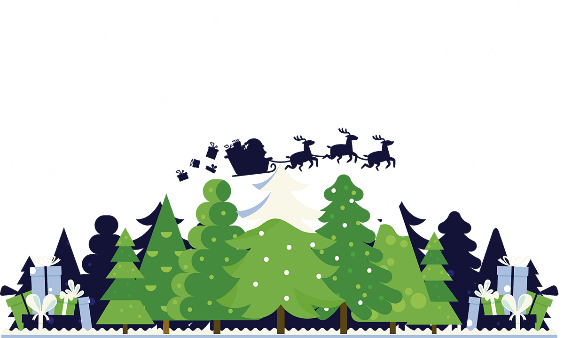 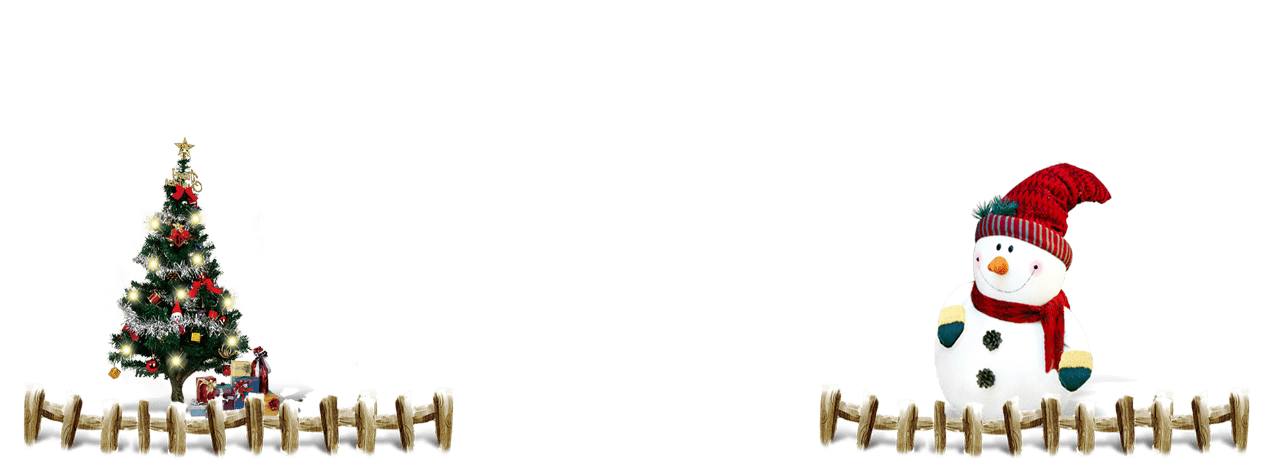 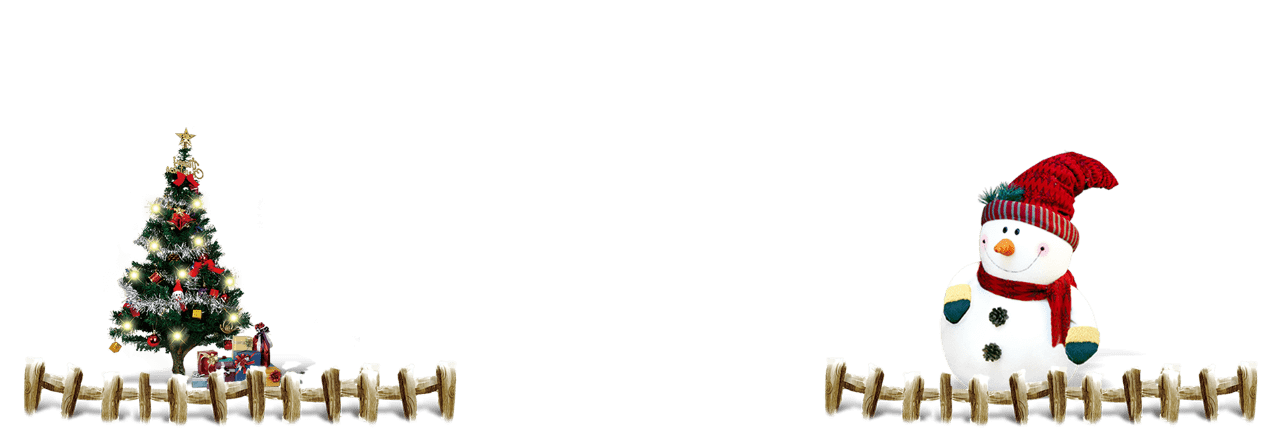 B
A
标题文字内容
更改标题
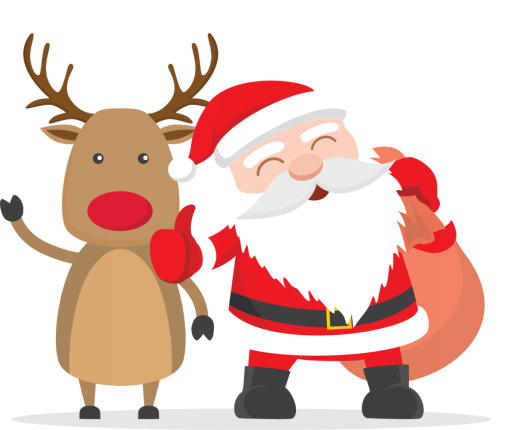 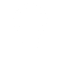 标题文字内容
a.
点击此处更换标题
点击此处更换标题
点击此处更换标题
点击此处更换标题
点击此处添加文字描述，文字颜色、大小、字体可根据需求进行更改。
点击此处添加文字描述，文字颜色、大小、字体可根据需求进行更改。
点击此处添加文字描述，文字颜色、大小、字体可根据需求进行更改。
点击此处添加文字描述，文字颜色、大小、字体可根据需求进行更改。
b.
添加
标题
c.
d.
标题文字内容
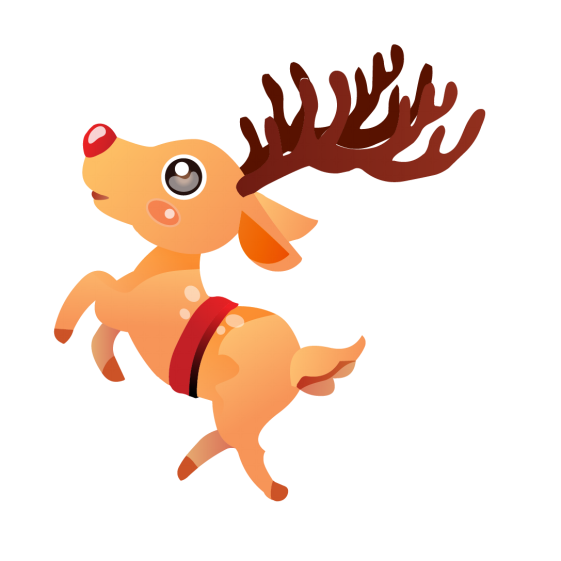 01
02
03
点击此处添加文字描述，文字颜色、大小、字体可根据需求进行更改。
04
05
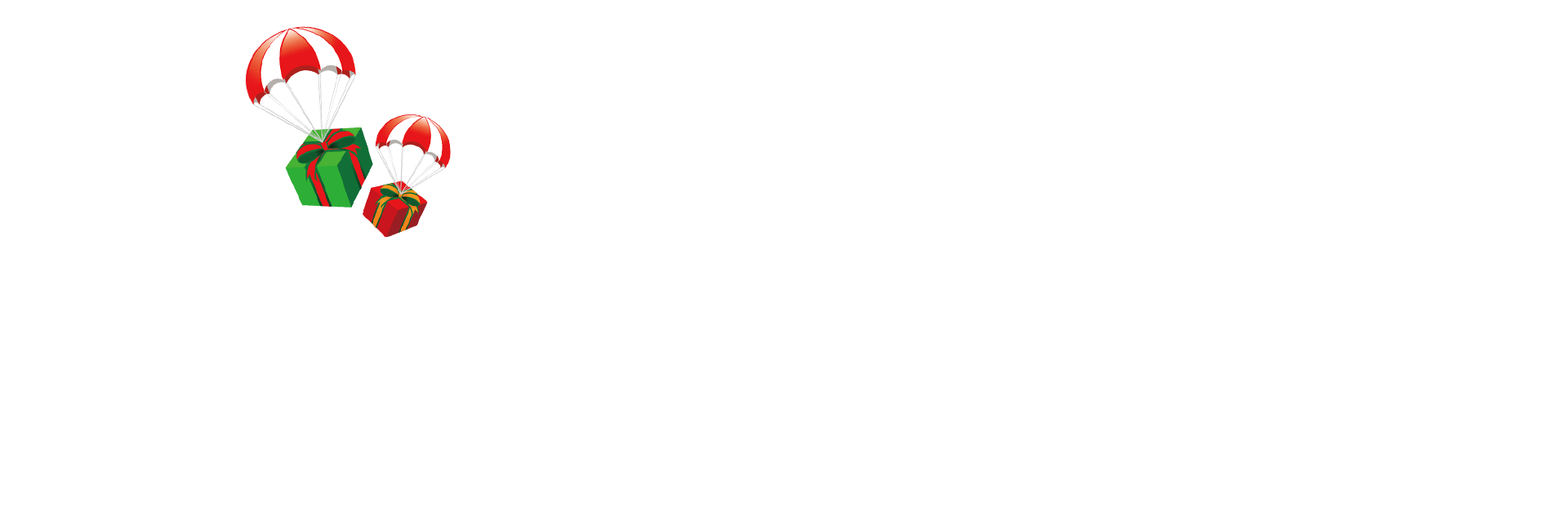 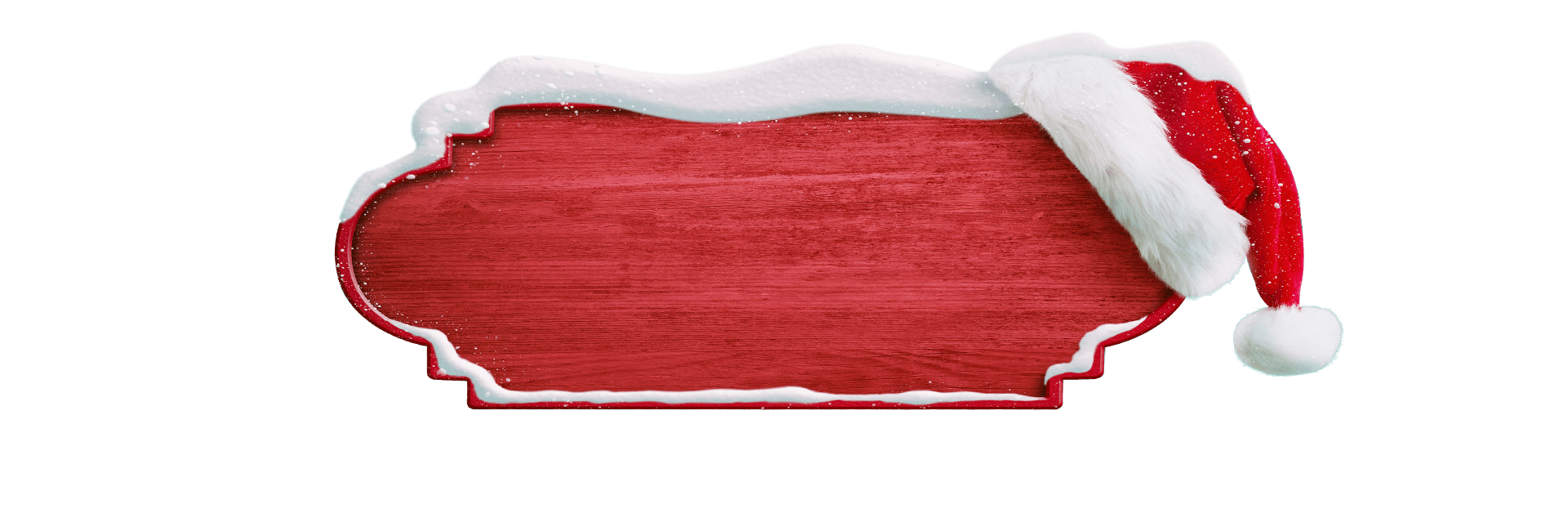 PART 04
单击此处输入标题
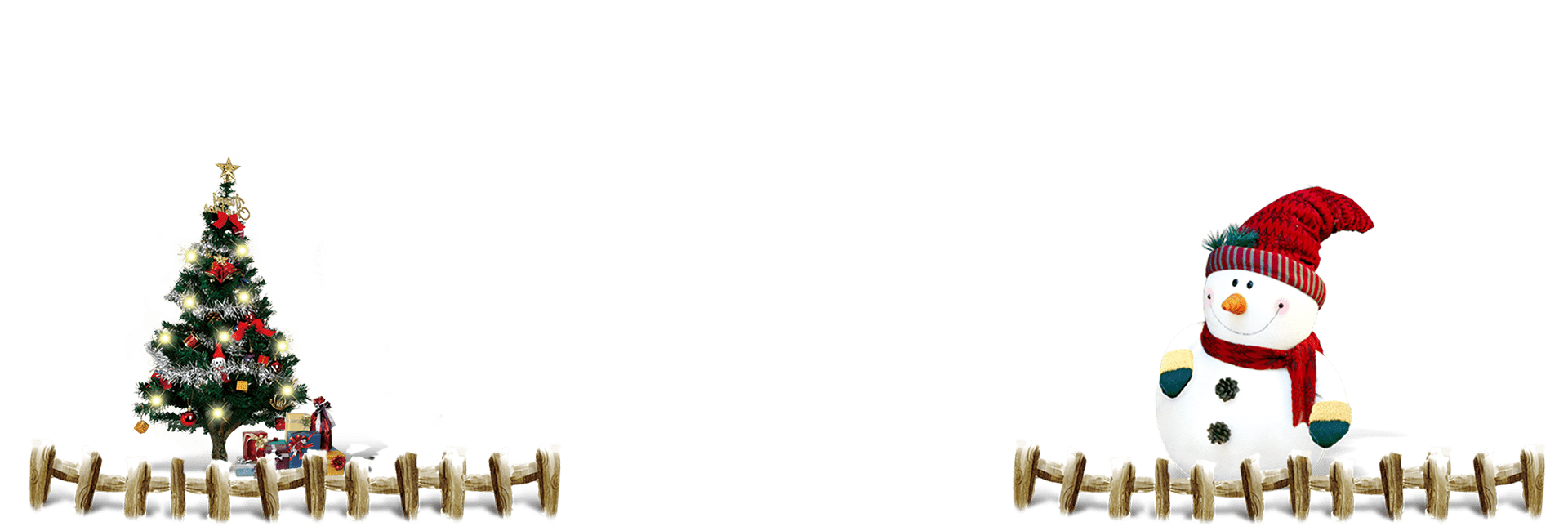 ADD YOUR TITLE HERE
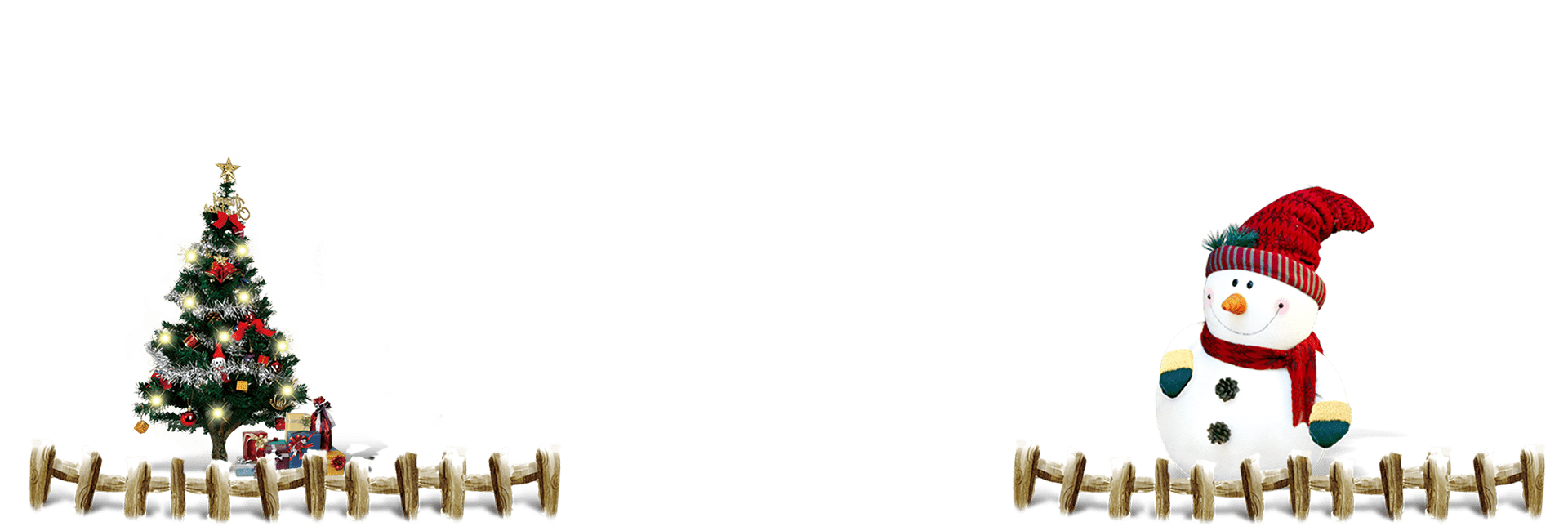 标题文字内容
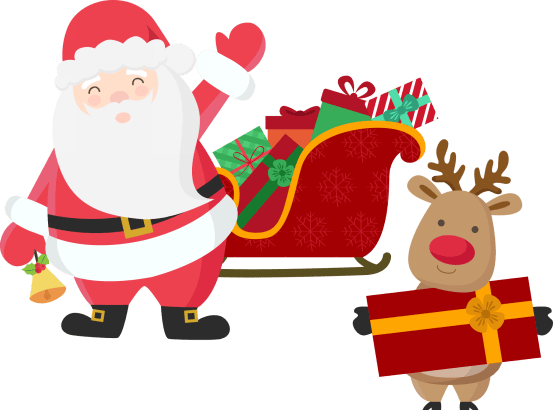 文字内容
文字内容
点击此处添加文字描述，文字颜色、大小、字体可根据需求进行更改。
点击此处添加文字描述，文字颜色、大小、字体可根据需求进行更改。
点击此处添加文字描述，文字颜色、大小、字体可根据需求进行更改。
点击此处添加文字描述，文字颜色、大小、字体可根据需求进行更改。
点击此处添加文字描述，文字颜色、大小、字体可根据需求进行更改。
点击此处添加文字描述，文字颜色、大小、字体可根据需求进行更改。
17%
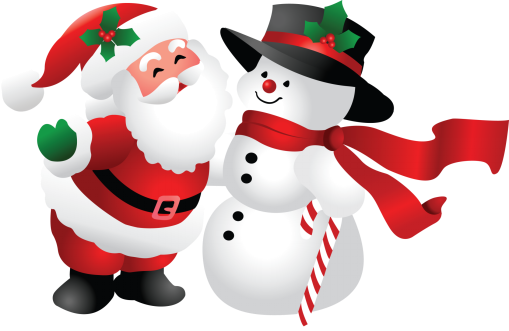 38%
31%
19%
点击此处添加文字描述，文字颜色、大小、字体可根据需求进行更改。点击此处添加文字描述，文字颜色、大小、字体可根据需求进行更改。点击此处添加文字描述，文字颜色、大小、字体可根据需求进行更改。
标题文字内容
请在这里输入标题
请在这里输入标题
请在这里输入标题
点击此处添加文字描述，文字颜色、大小、字体可根据需求进行更改。
点击此处添加文字描述，文字颜色、大小、字体可根据需求进行更改。
点击此处添加文字描述，文字颜色、大小、字体可根据需求进行更改。
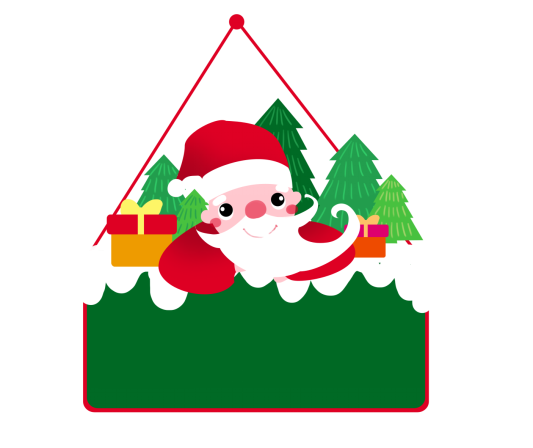 请在这里输入标题
点击此处添加文字描述，文字颜色、大小、字体可根据需求进行更改。
标题文字内容
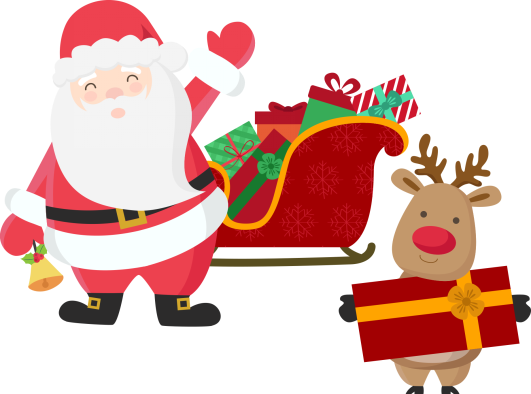 78%
699%
98%
68%
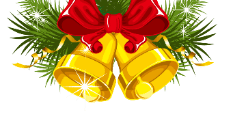 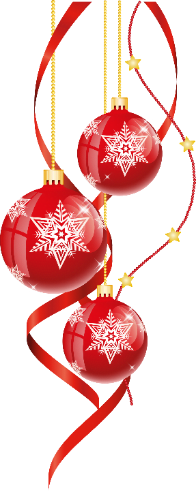 标题文字内容
点击添加标题
十九世纪，圣诞卡的流行、圣诞老人的出现，使圣诞节开始渐渐流行起来。圣诞庆祝习俗在北欧流行后，结合着北半球冬季的圣诞装饰也出现了。十九世纪初发展至中叶，整个欧洲、美洲开始过起了圣诞节。并衍生出了相应的圣诞文化。
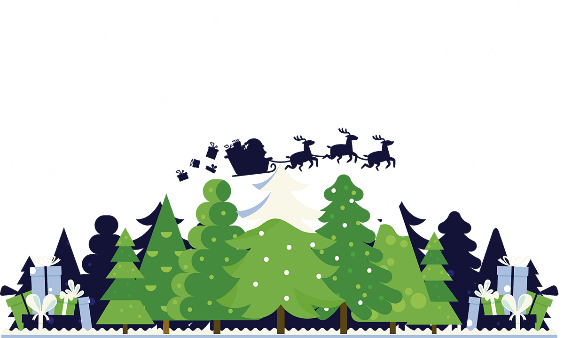 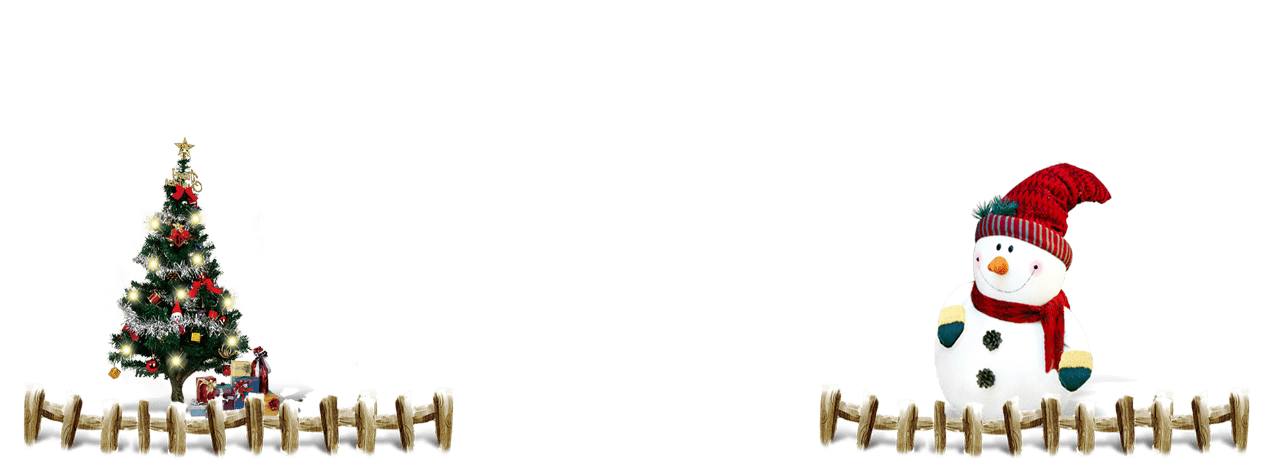 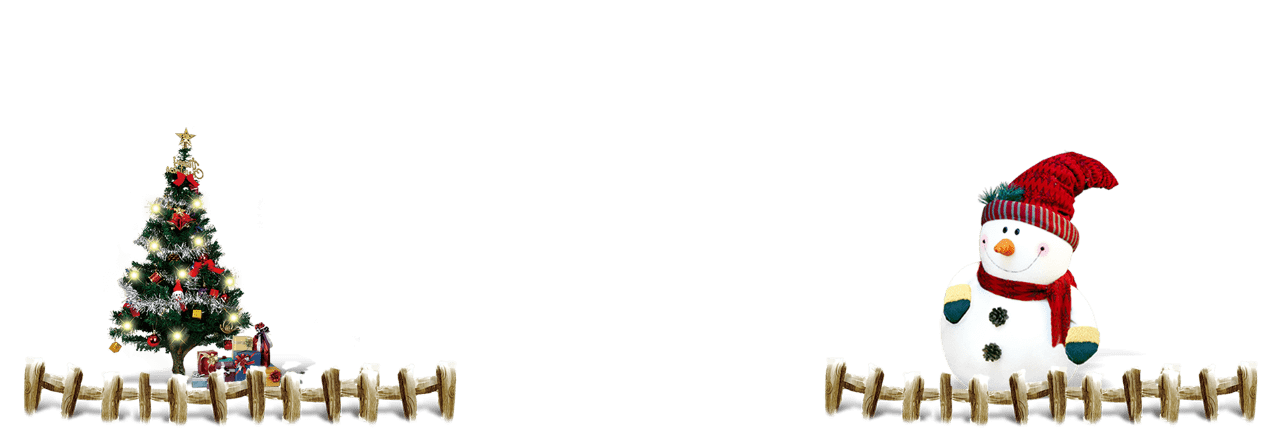 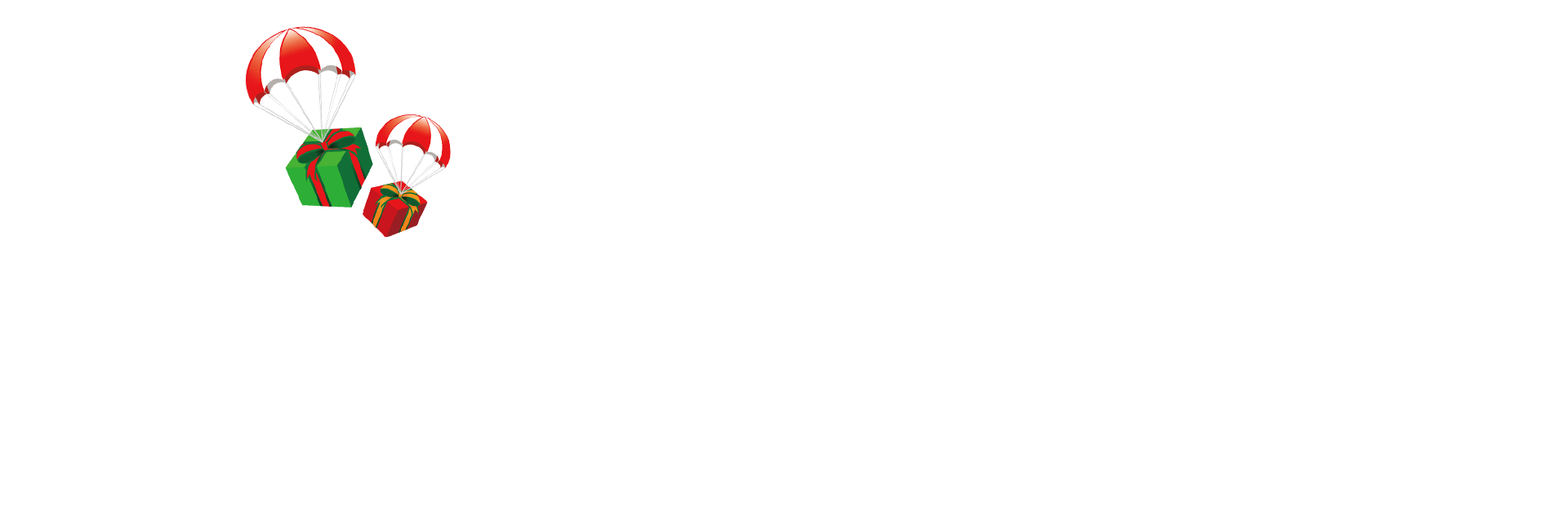 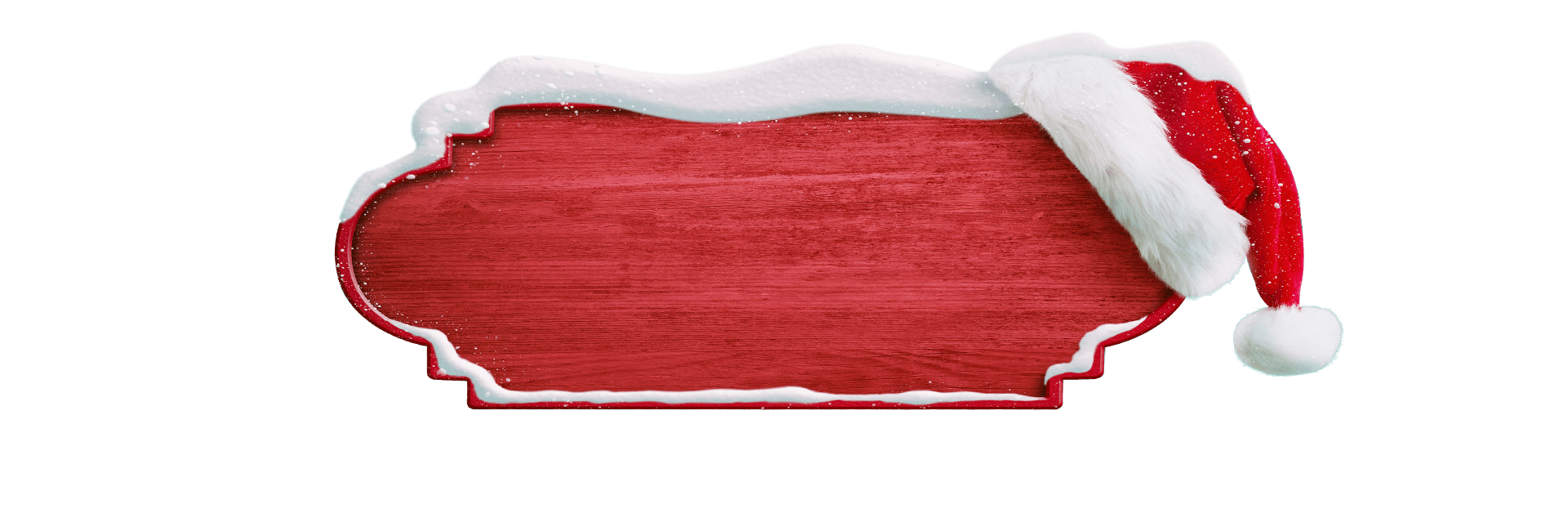 THANK YOU
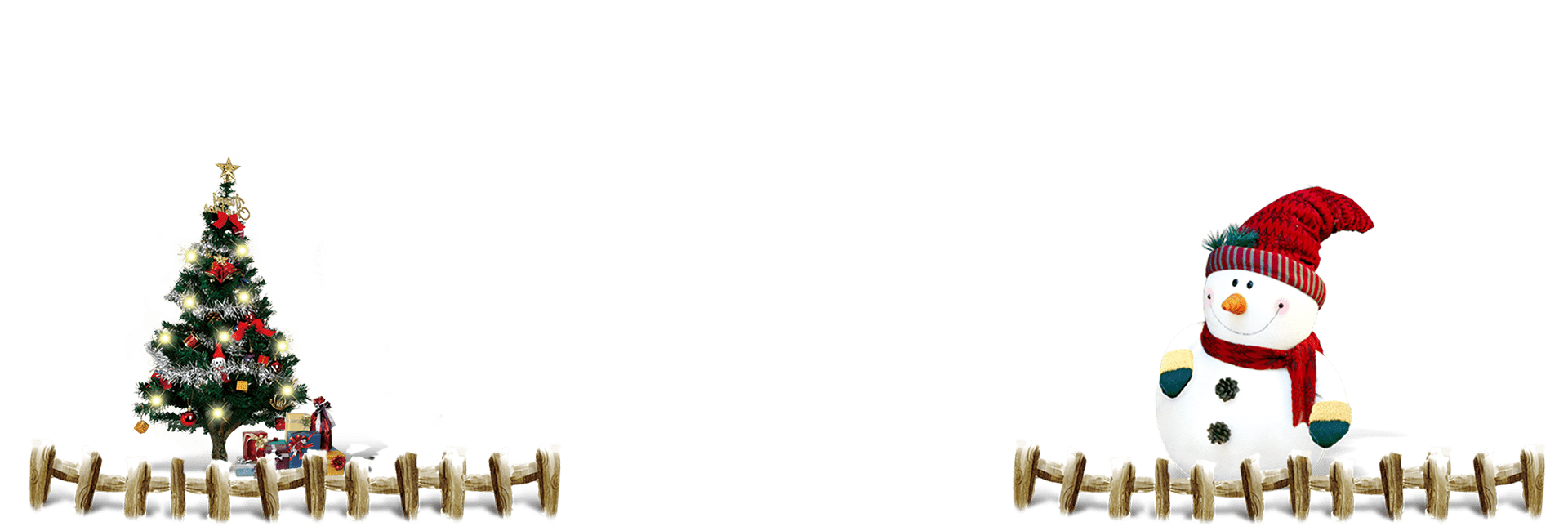 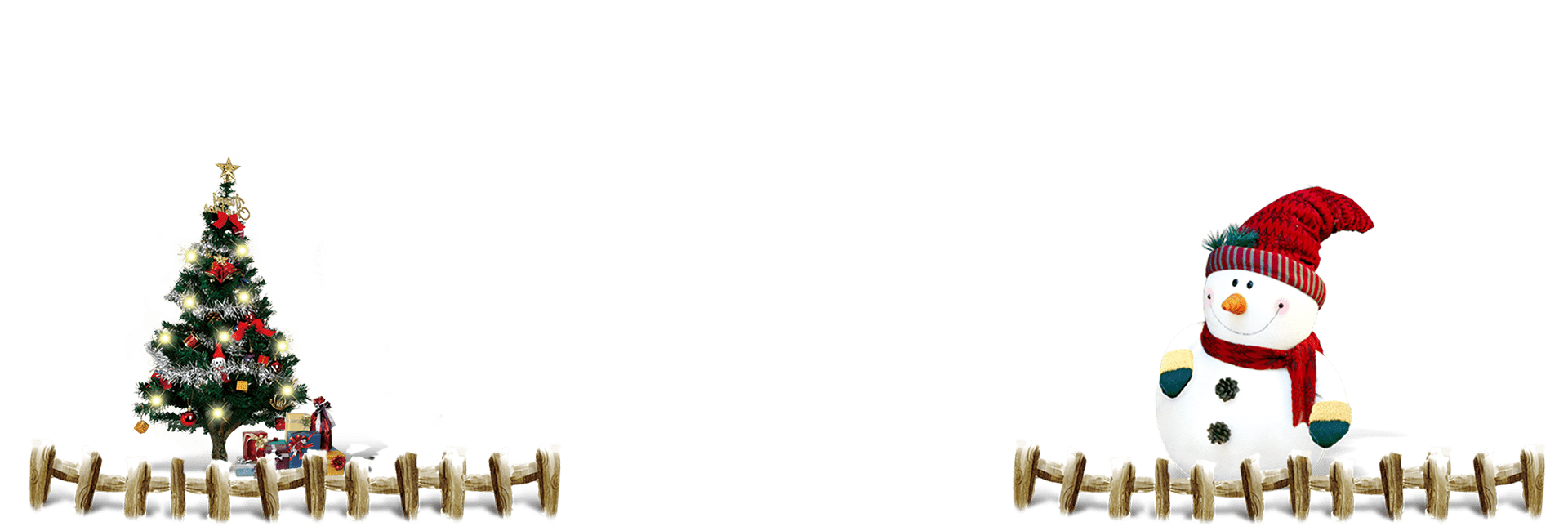 感谢各位观看